Applied Technology and Traffic Analysis Program(ATTAP)MIDCAP & MUID
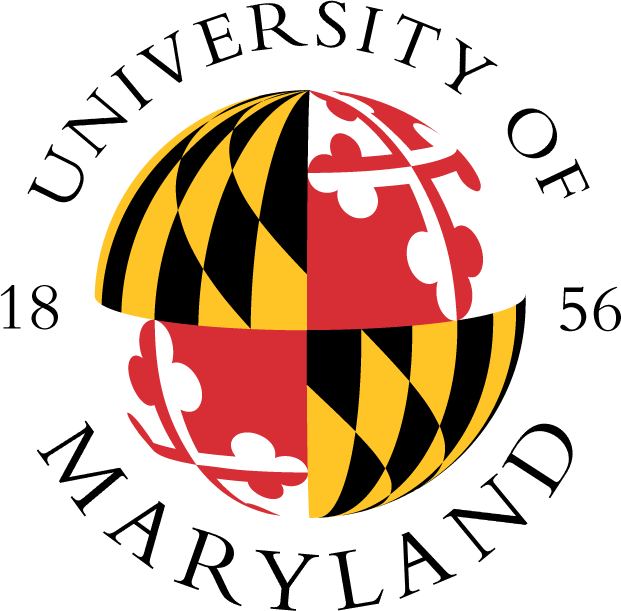 Traffic Development & Support Division
Office of Traffic & Safety
Maryland State Highway Administration
Center for Traffic Safety and Operations
Dept. of Civil and Environmental Engineering
University of Maryland, College Park
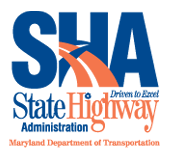 CONTENTS
1
MIDCAP
2
MUID
MIDCAP
Maryland Intersection and Interchange Design & Capacity Analysis Program
INTRODUCTION
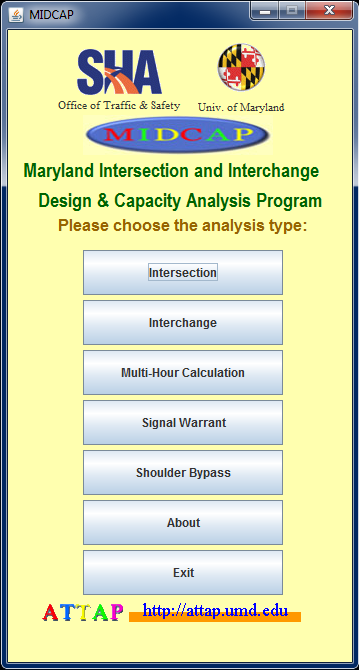 Maryland Intersection and Interchange Design & Capacity Analysis Program (MIDCAP)
Developed by University of Maryland, College Park and MDSHA 
A tool to conduct a capacity/ queuing analysis for signalized intersections and interchanges, signal warrant and shoulder bypass analysis at the preliminary, planning, or design stage
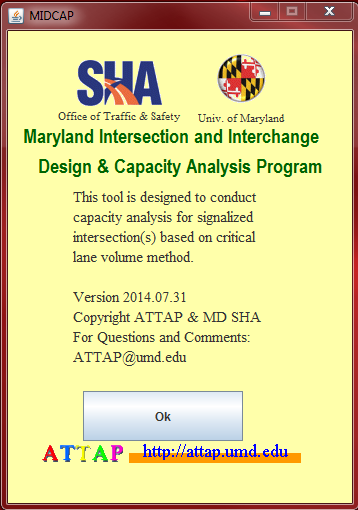 Ok
Ok
Copyright ©2004-2014 ATTAP. All rights reserved.
4
MODULES
Capacity and queue analysis
for signalized Intersections
for signalized interchanges
Signal Warrant
Shoulder Bypass Lanes (SBLs) Warrant
Copyright ©2004-2014 ATTAP. All rights reserved.
5
MODULE 1: CAPACITY AND QUEUE ANALYSIS
Uses the CLV method and MDSHA’s Queuing analysis procedure
Provides the volume-to-capacity ratio and corresponding level of service associated with a particular intersection/interchange design, given hourly turning movement volumes, lane configurations, right turn restrictions, and phase control (split or non-split)
Considers different types of intersection/interchange from conventional design (4 leg, 3 leg, diamond intersection) to unconventional design (Continuous Flow Intersection, Single Point Urban Interchange, and Diverging Diamond Interchange)
Copyright ©2004-2014 ATTAP. All rights reserved.
6
MODULE 1: CAPACITY AND QUEUE ANALYSIS
Framework
Movement volumes
 Lane configuration
 Intersection type
 Right-turn restriction
INPUT
Determine critical movement and calculate intersection CLV
Calculate CLV for each approach
Calculate v/c and determine LOS
Calculate Max. queue length
Intersection Critical Lane Volume
 Intersection v/c and LOS
 Maximum Queue Length
OUTPUT
Copyright ©2004-2014 ATTAP. All rights reserved.
7
MODULE 1: CAPACITY AND QUEUE ANALYSIS
User-friendly interface
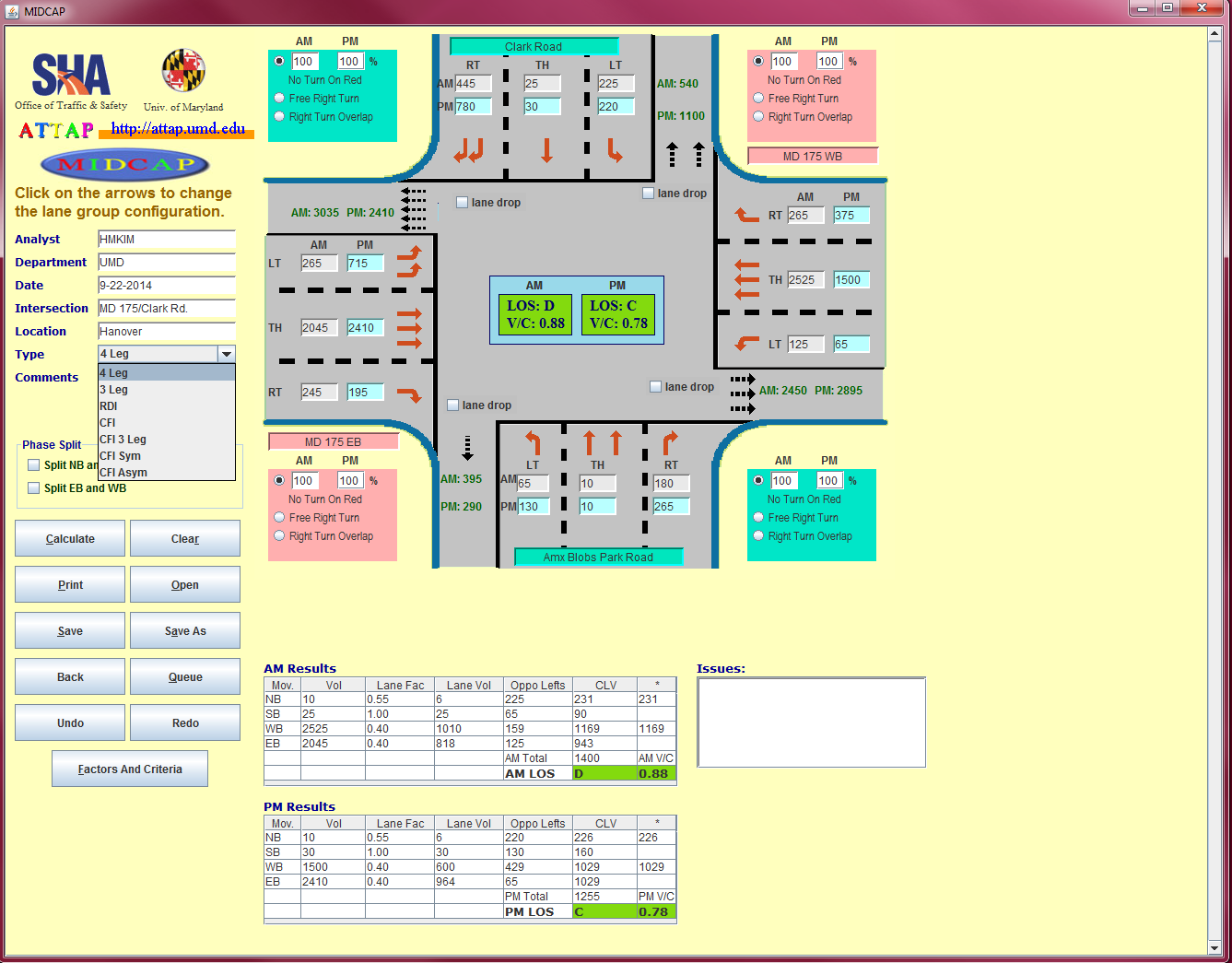 Choose Intersection Type
1
3
Set Lane Configurations
2
2
6
1
Input Movement Volumes
3
4
Choose Right Turn Control Type
4
5
Calculate Critical Lane Volume
5
Obtain Intersection LOS & V/C
6
Copyright ©2004-2014 ATTAP. All rights reserved.
8
MODULE 1: CAPACITY AND QUEUE ANALYSIS
Multiple intersections analysis
Corridor analysis
Up to 10 intersections
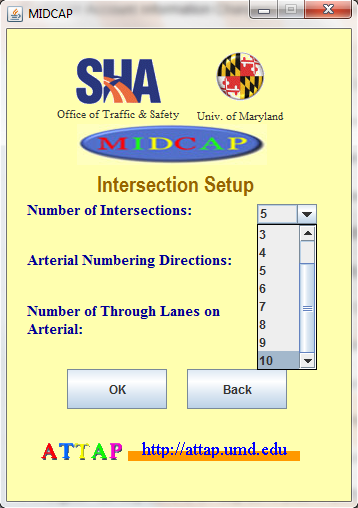 Copyright ©2004-2014 ATTAP. All rights reserved.
9
MODULE 1: CAPACITY AND QUEUE ANALYSIS
Integration of intersection and interchange designs
On the multiple intersection analysis
Intersections
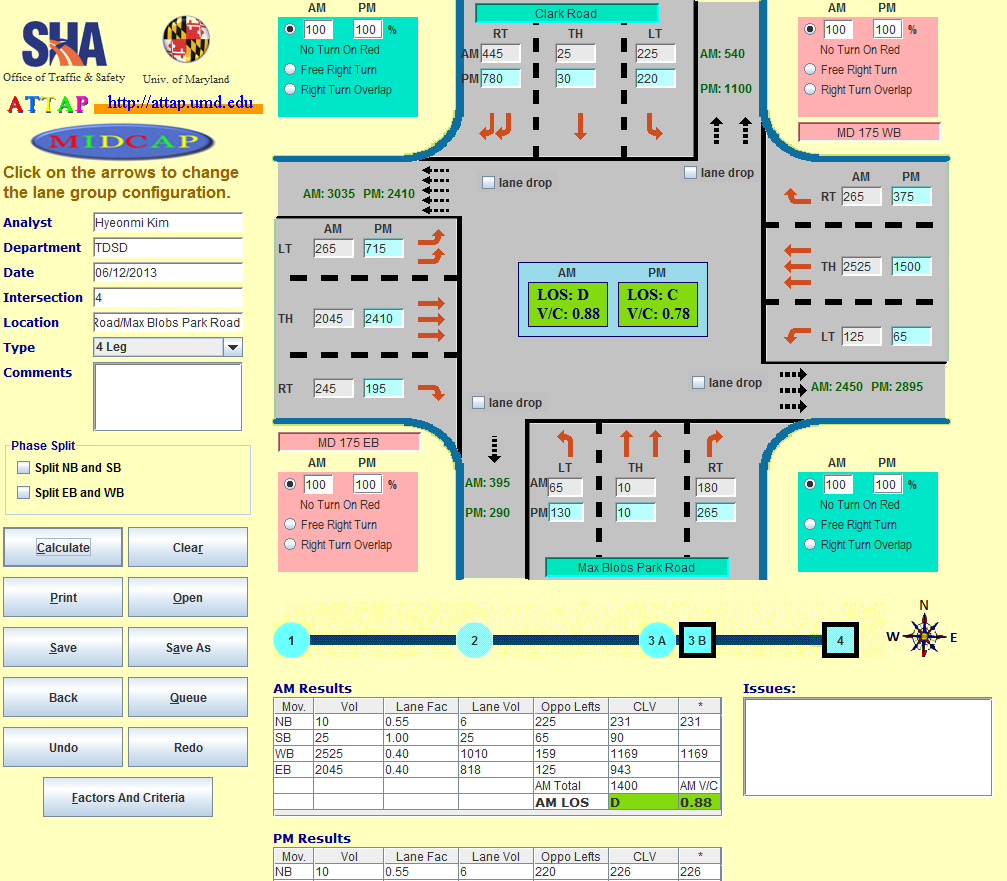 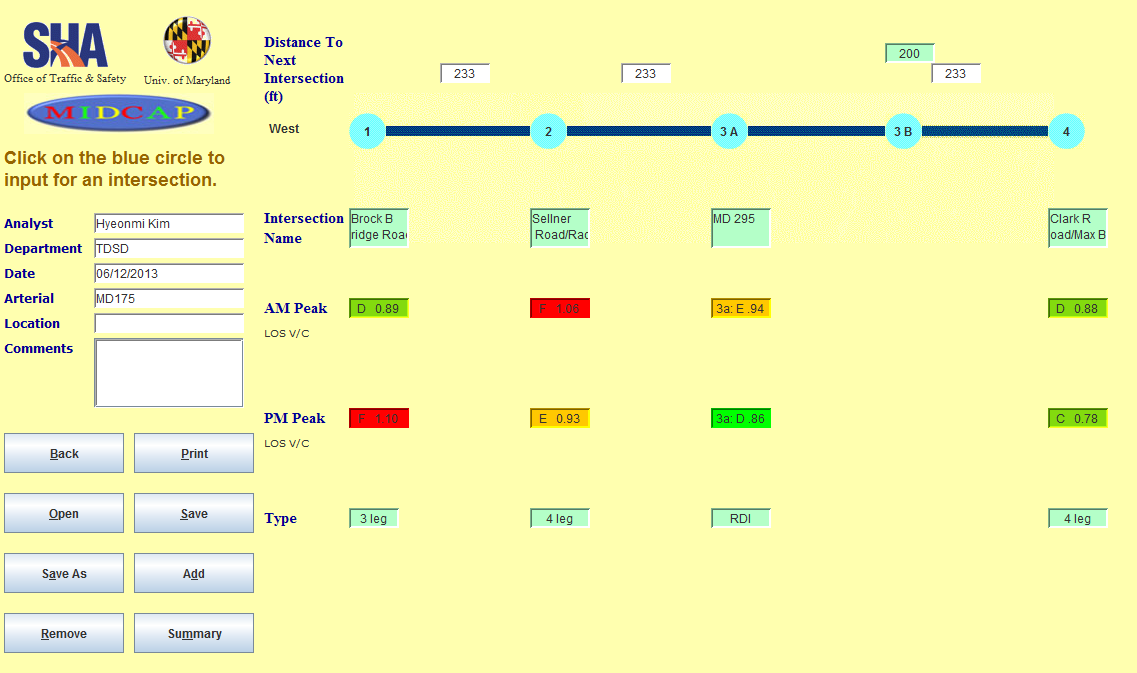 Interchange
Copyright ©2004-2014 ATTAP. All rights reserved.
10
MODULE 1: CAPACITY AND QUEUE ANALYSIS
Analysis for both AM and PM peak hours at a time
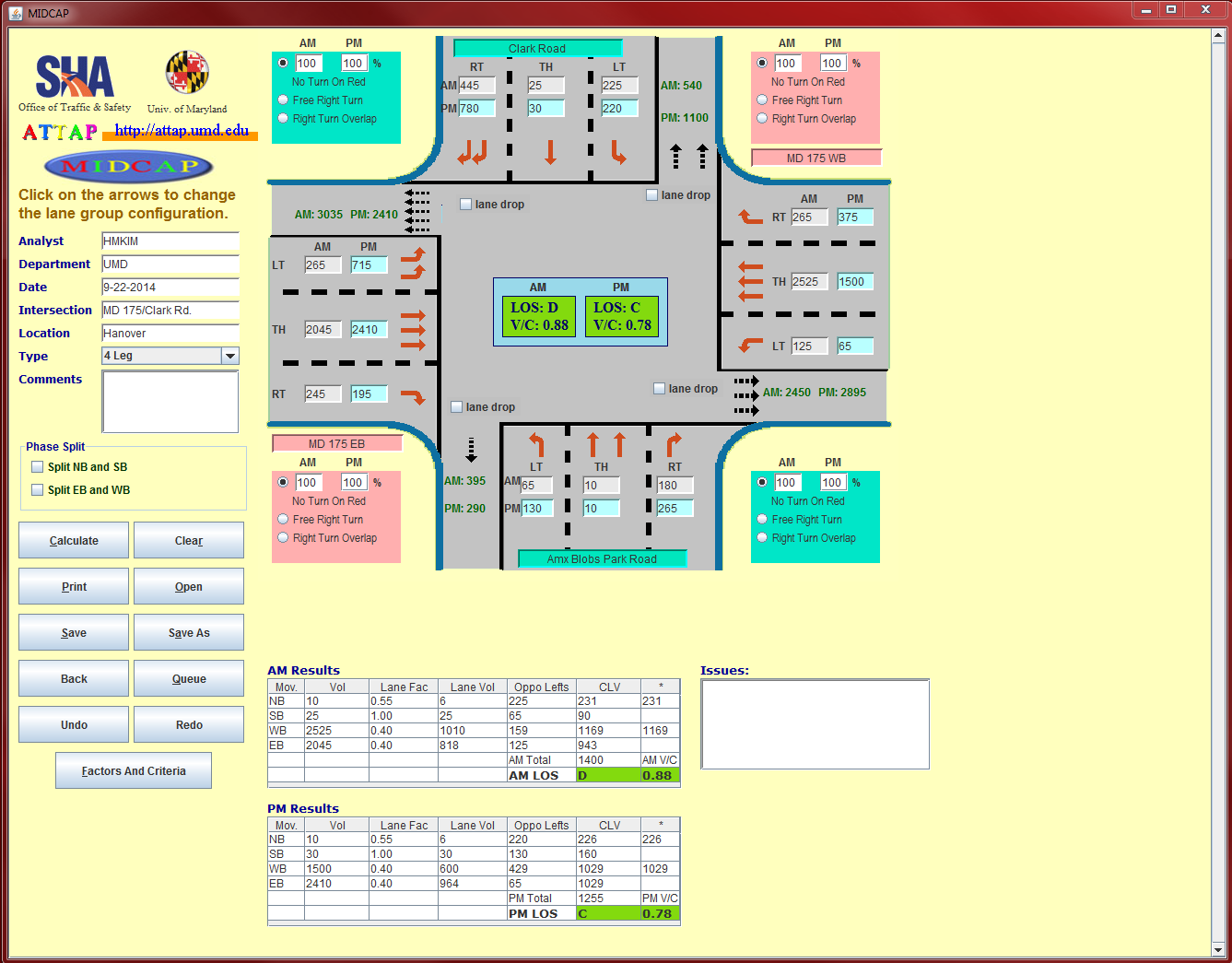 Copyright ©2004-2014 ATTAP. All rights reserved.
11
MODULE 1: CAPACITY AND QUEUE ANALYSIS
Multi-hour analysis
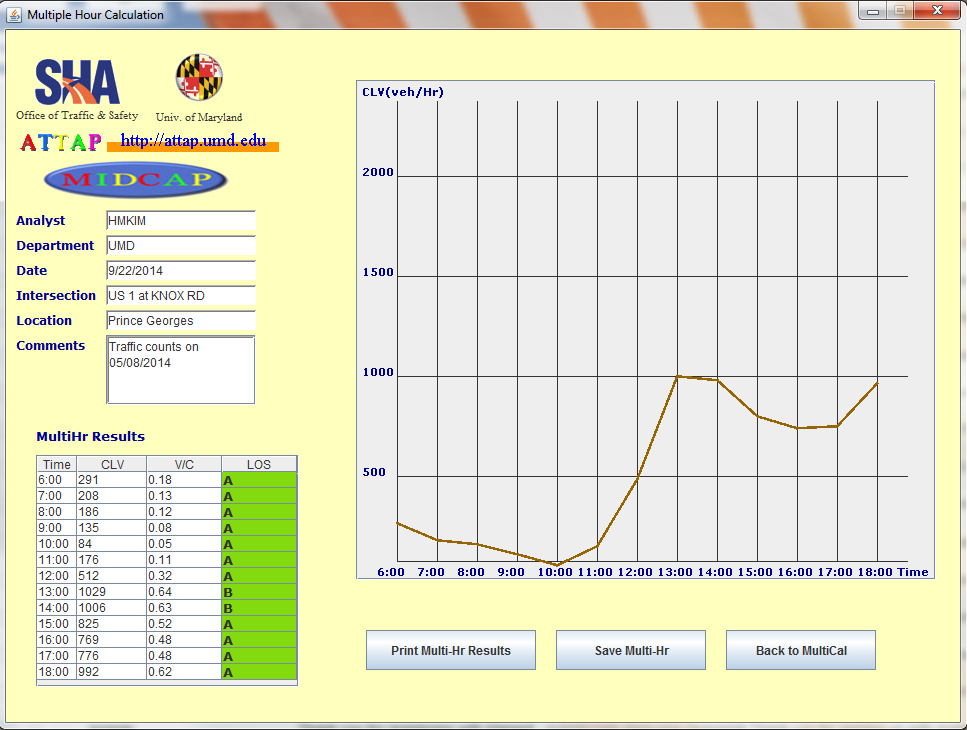 Copyright ©2004-2014 ATTAP. All rights reserved.
12
MODULE 1: CAPACITY AND QUEUE ANALYSIS
Import a report from Internet Traffic Monitoring System (I-TMS) as traffic volume input
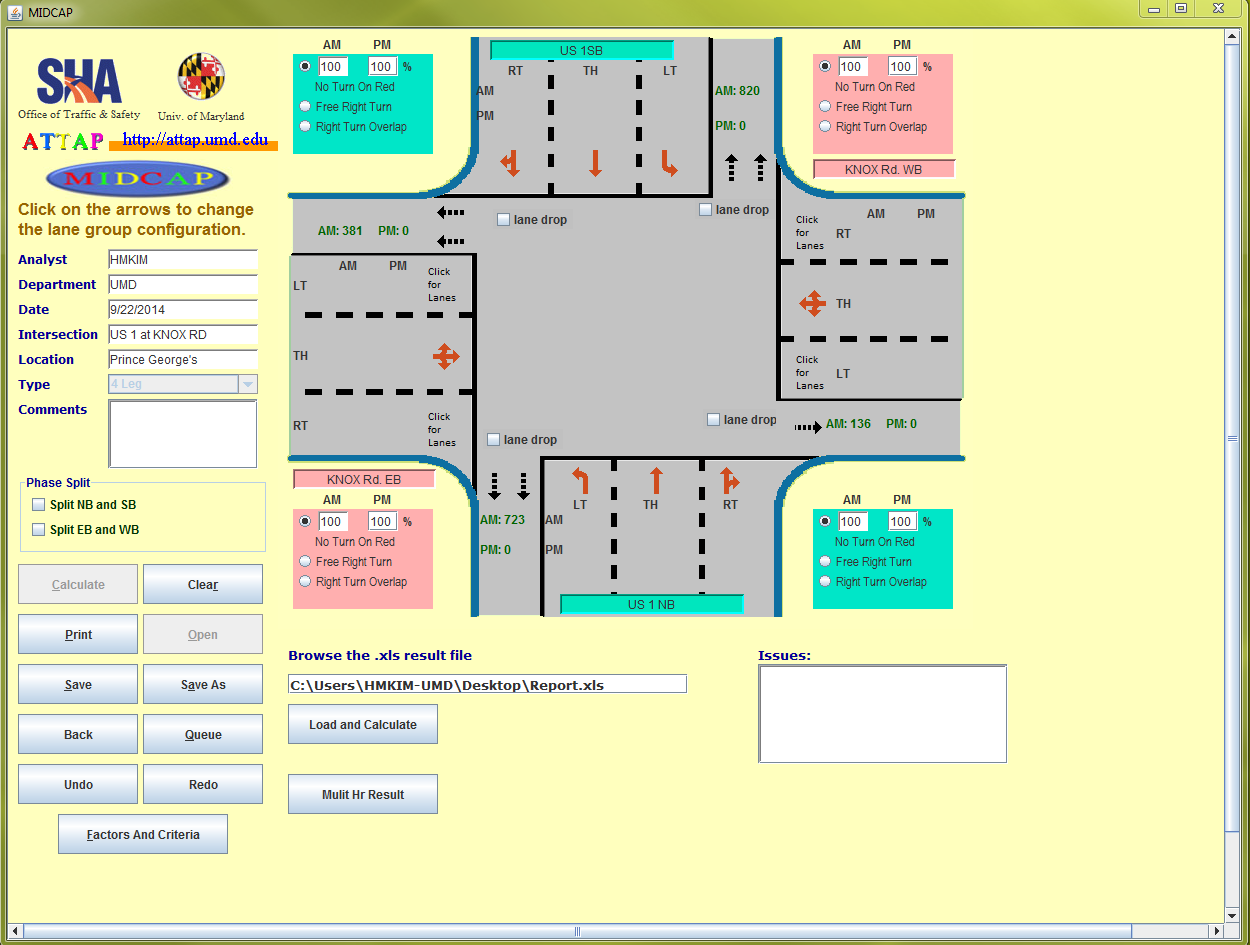 Copyright ©2004-2014 ATTAP. All rights reserved.
13
MODULE 1: CAPACITY AND QUEUE ANALYSIS
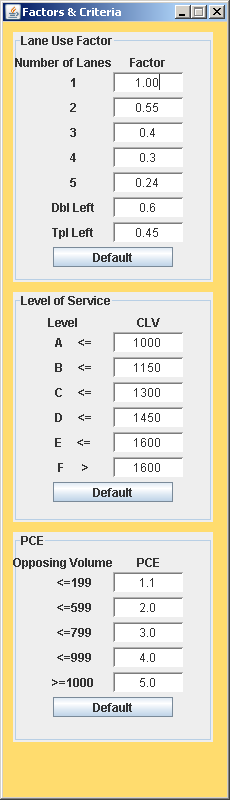 Factors and Criteria
Editable Lane Use Factors, LOS criteria, and  PCE values
Can be applied in different intersections and different approaches
Default values (see tables)
Copyright ©2004-2014 ATTAP. All rights reserved.
14
MODULE 1: CAPACITY AND QUEUE ANALYSIS
Right turn restriction
Percentage of no-turn-on-red traffic
Free right turn
Right turn overlap
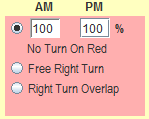 Copyright ©2004-2014 ATTAP. All rights reserved.
15
MODULE 1: CAPACITY AND QUEUE ANALYSIS
Comparison summary
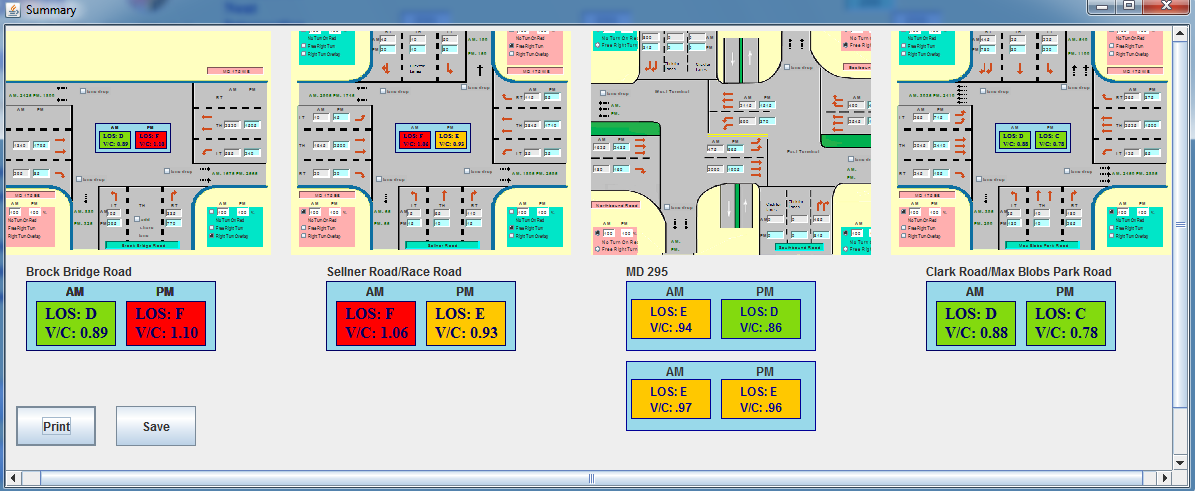 Copyright ©2004-2014 ATTAP. All rights reserved.
16
MODULE 1: CAPACITY AND QUEUE ANALYSIS
Recommended bridge length for DDI design
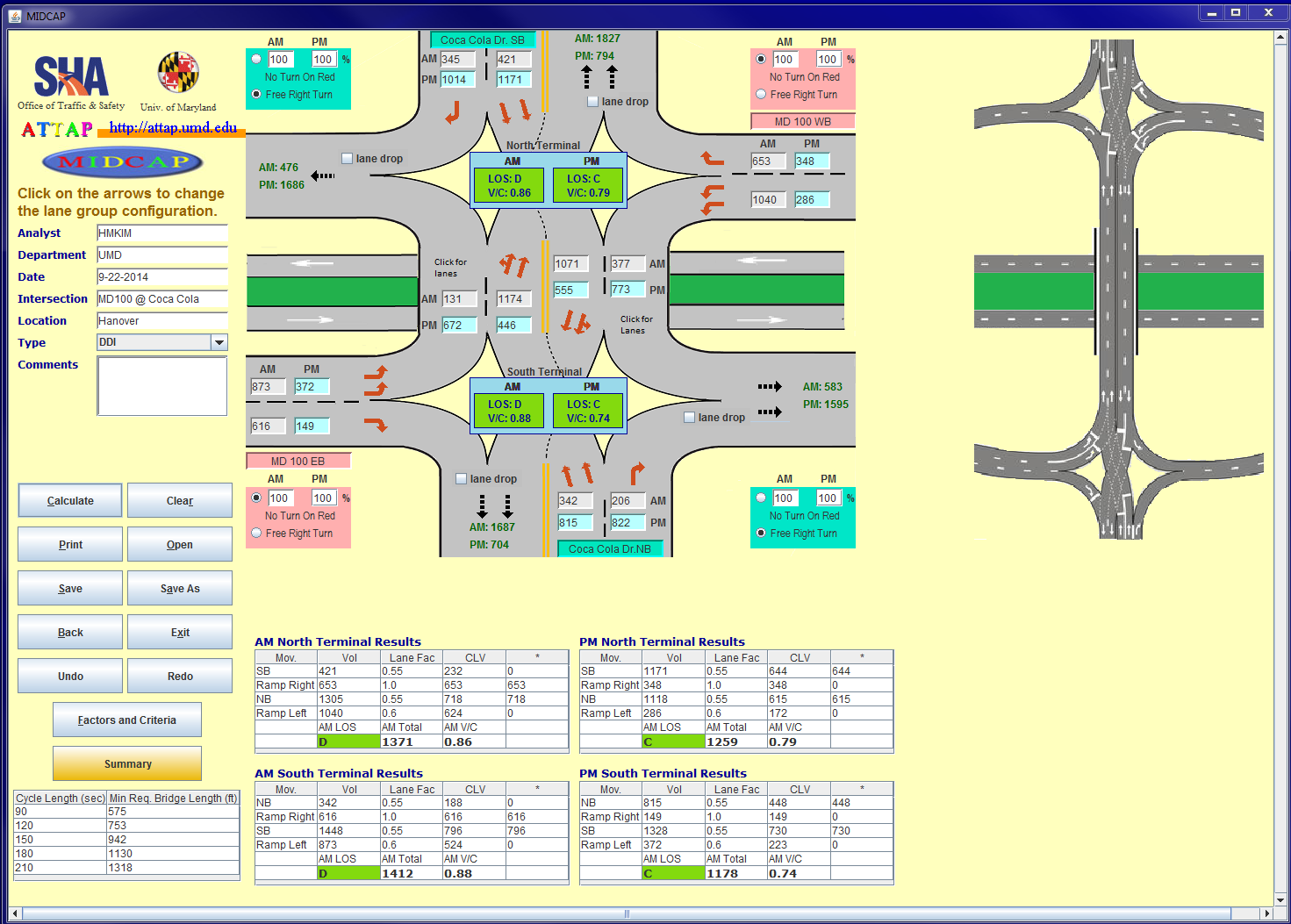 Copyright ©2004-2014 ATTAP. All rights reserved.
17
MODULE 1: CAPACITY AND QUEUE ANALYSIS
Different intersection and interchange designs
Full CFI
Symmetric CFI
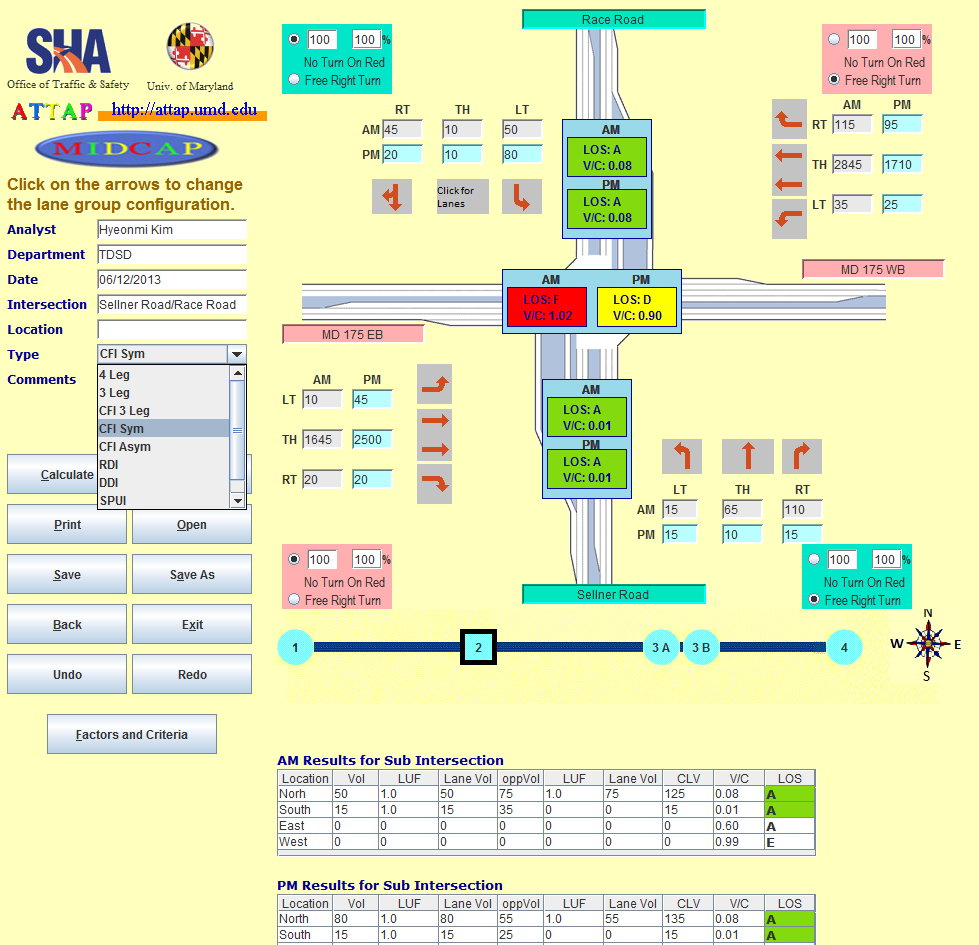 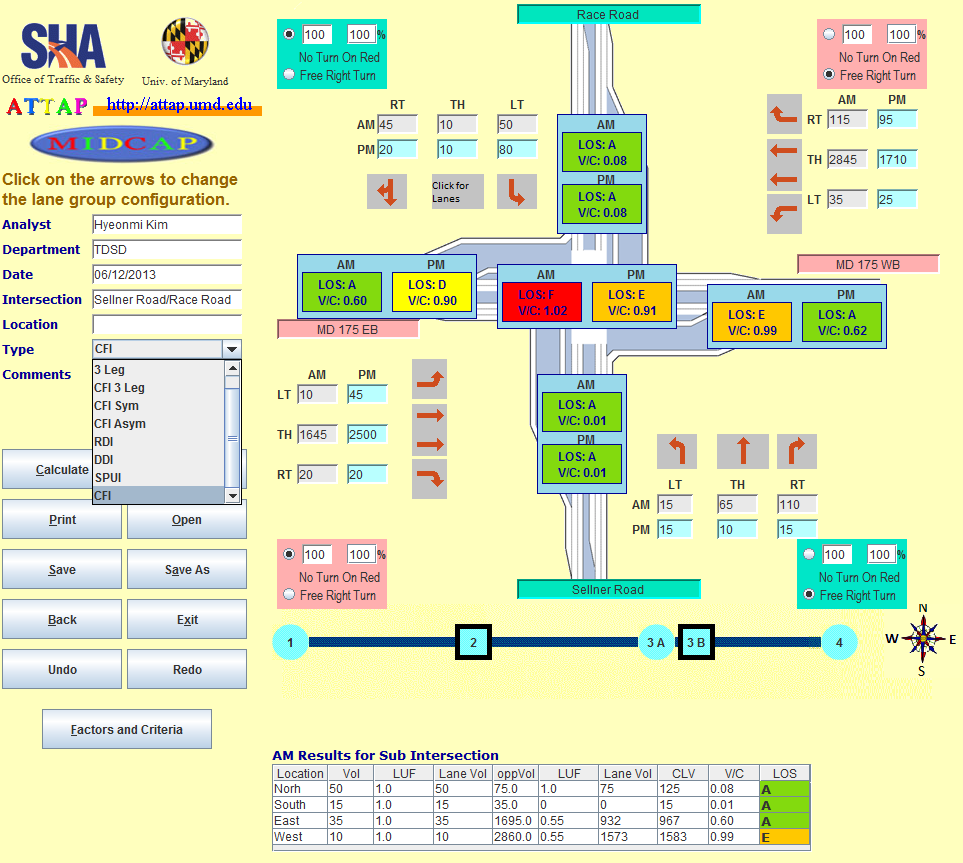 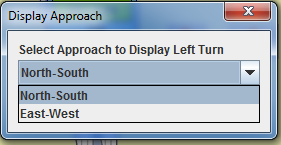 Copyright ©2004-2014 ATTAP. All rights reserved.
18
MODULE 1: CAPACITY AND QUEUE ANALYSIS
Different intersection and interchange designs
Asymmetric CFI
CFI-T
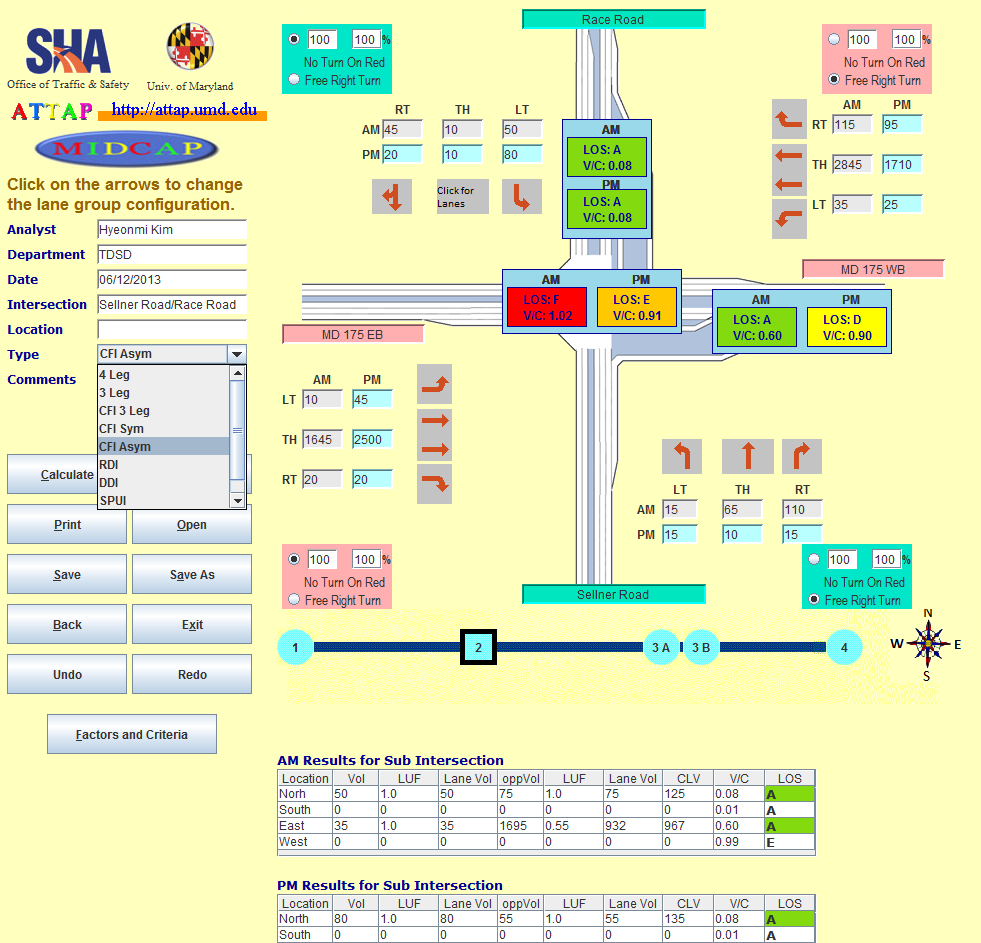 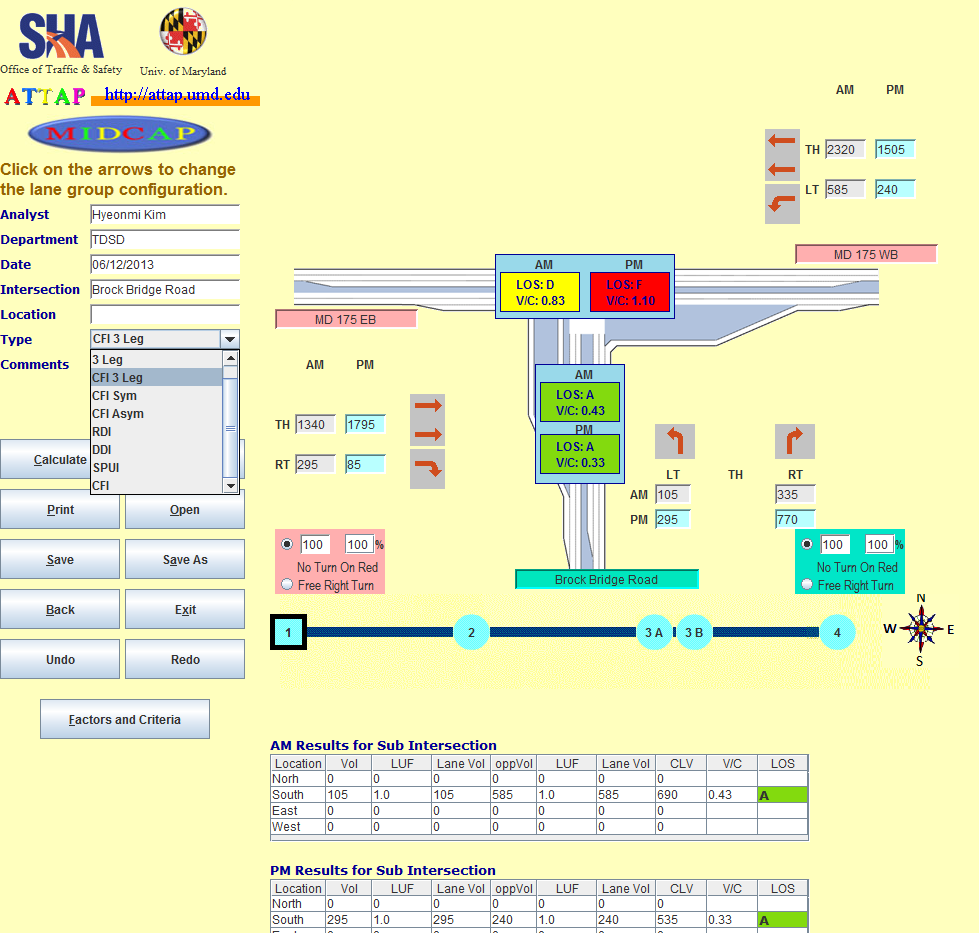 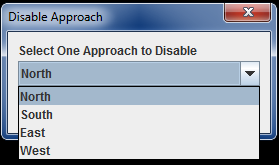 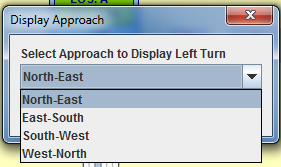 Copyright ©2004-2014 ATTAP. All rights reserved.
19
MODULE 1: CAPACITY AND QUEUE ANALYSIS
Different intersection and interchange designs
SPUI
DDI
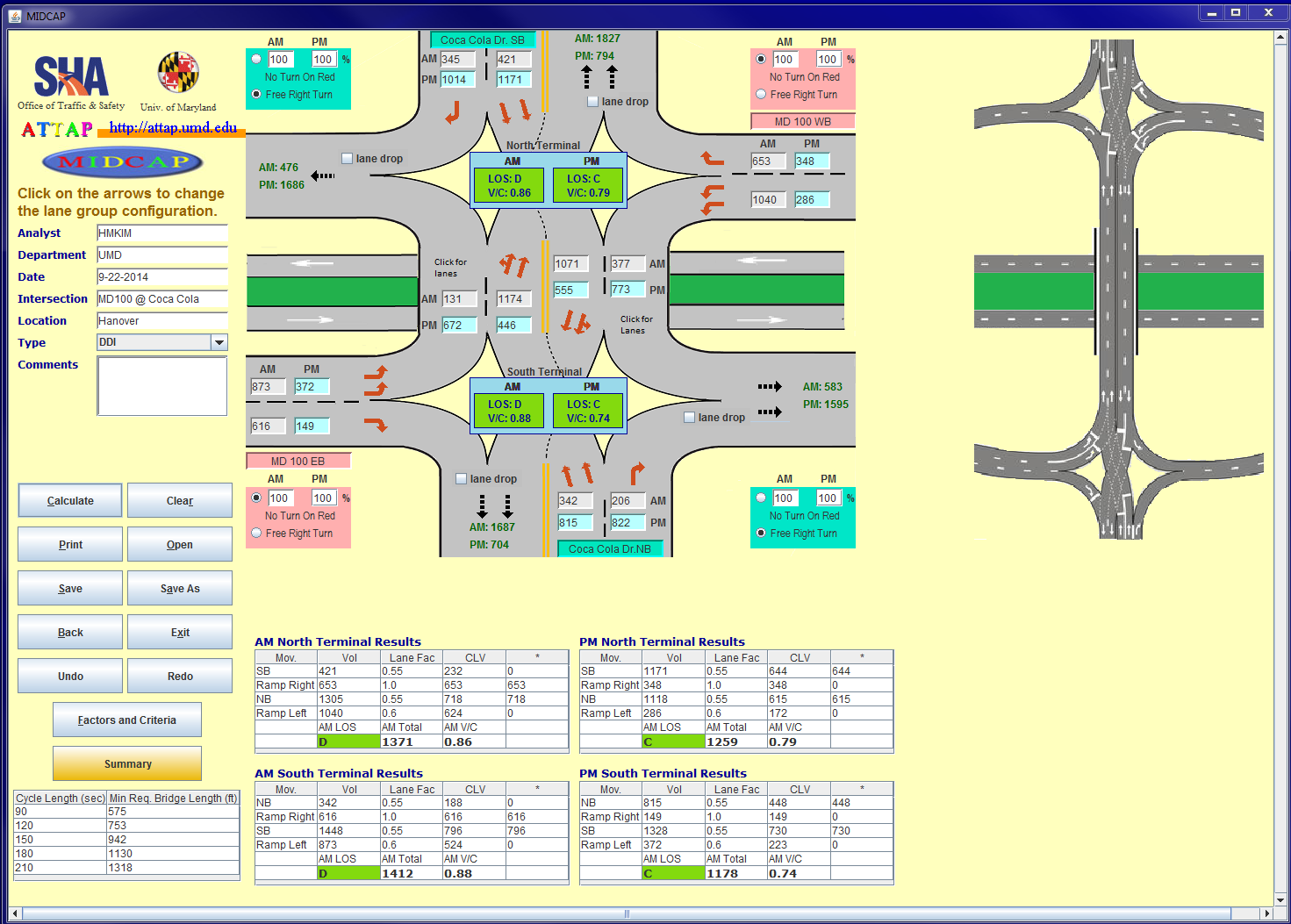 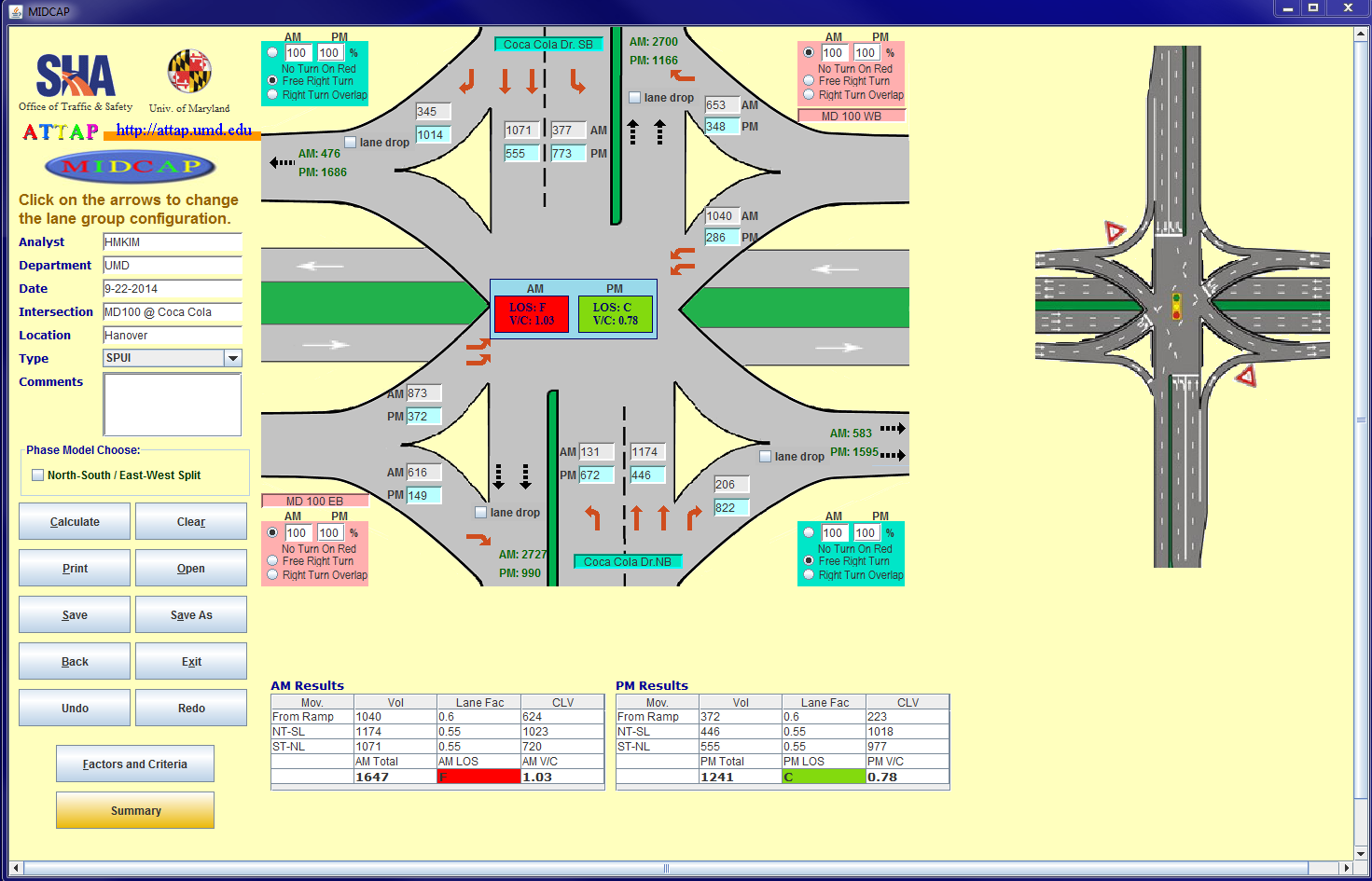 Copyright ©2004-2014 ATTAP. All rights reserved.
20
MODULE 2: SIGNAL WARRANT
Uses the Maryland Manual on Uniform Traffic Control Devices (MUTCD) 2011 edition
Investigates the need for a traffic control signal by analyzing related factors such as traffic conditions and physical characteristics of the location
Provides whether the following traffic signal warrant is satisfied at a particular location or not
Warrant 1. Eight-Hour Vehicular Volume
Warrant 2. Four-Hour Vehicular Volume
Warrant 3. Peak Hour
Warrant 9. Intersection Near a Grade Crossing
Copyright ©2004-2014 ATTAP. All rights reserved.
21
MODULE 2: SIGNAL WARRANT
User-friendly Interface
Import a turning movement report from Internet Traffic Monitoring System (I-TMS) as input
Load Traffic volume data
1
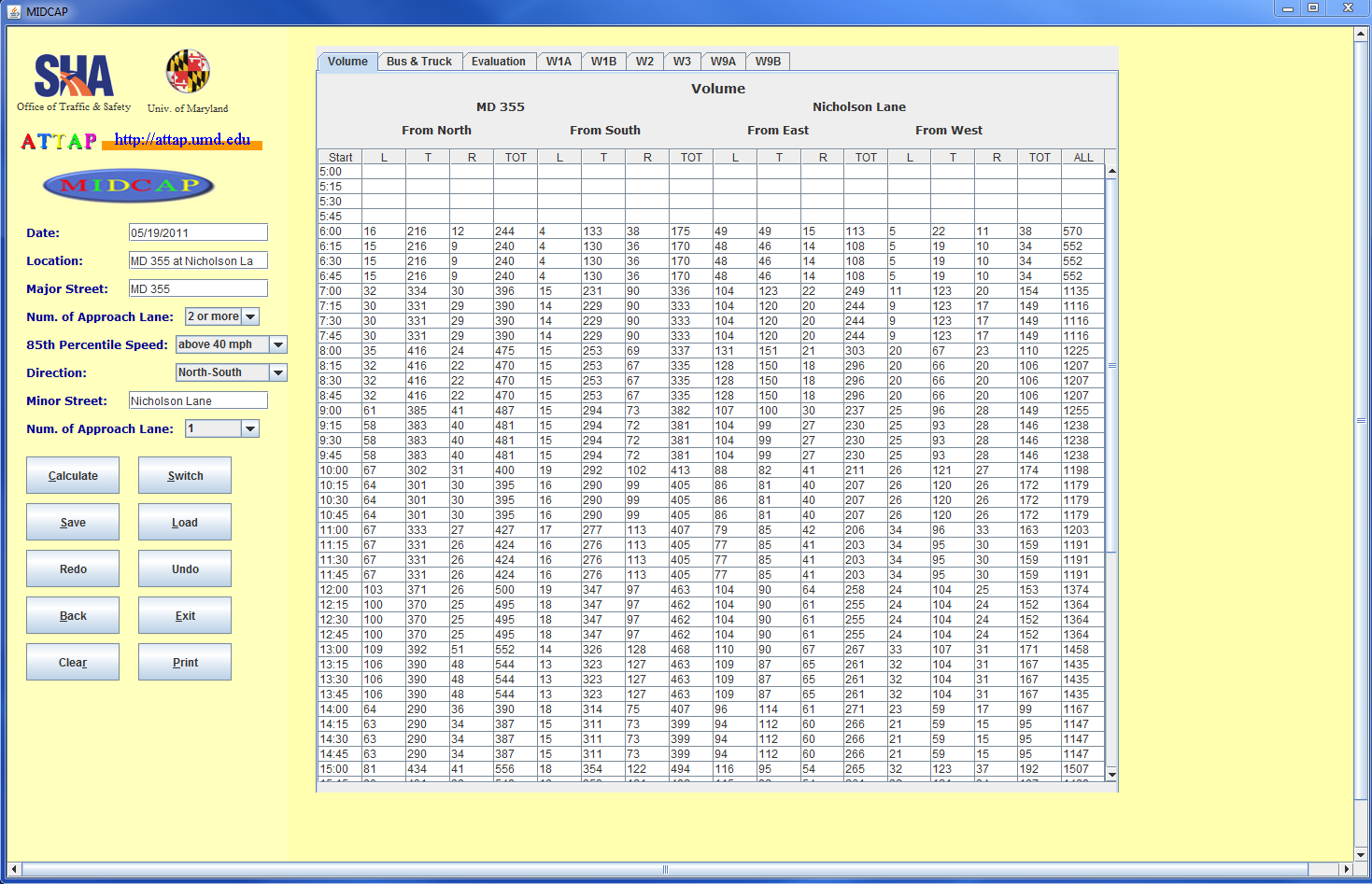 Set Location-specific Characteristics
2
Click Calculate button
3
2
3
1
Copyright ©2004-2014 ATTAP. All rights reserved.
22
MODULE 2: SIGNAL WARRANT
User-friendly Interface
Evaluation results for Warrant 1
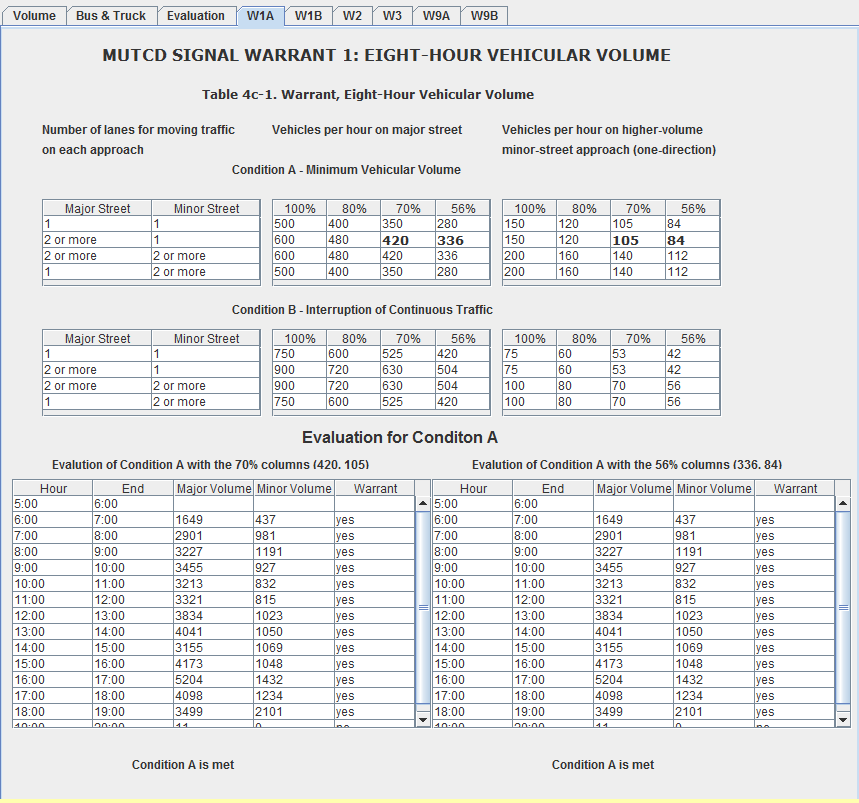 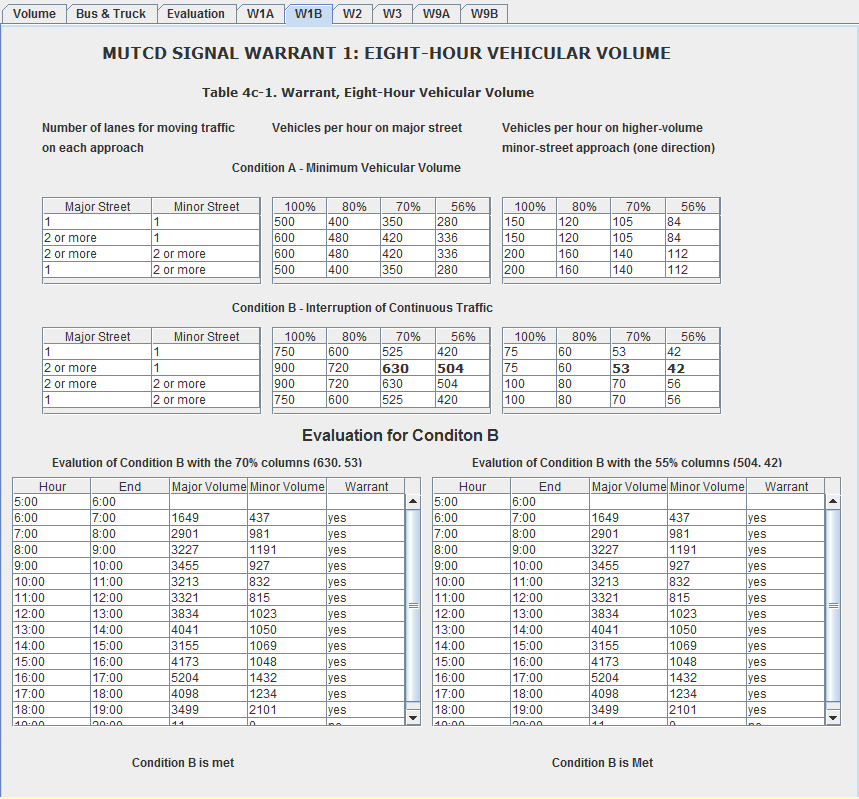 Copyright ©2004-2014 ATTAP. All rights reserved.
23
MODULE 2: SIGNAL WARRANT
User-friendly Interface
Evaluation results for Warrant 2
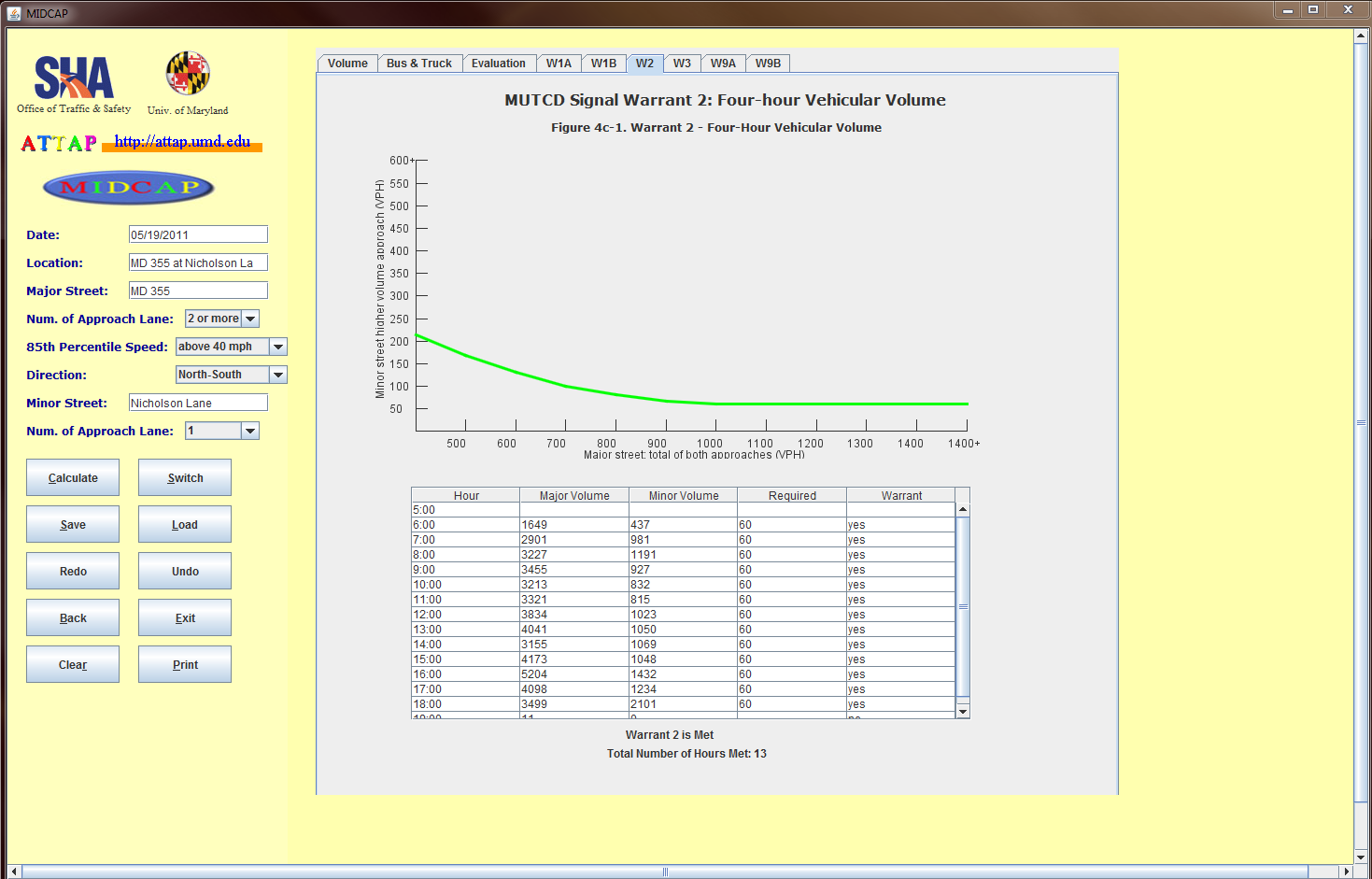 Copyright ©2004-2014 ATTAP. All rights reserved.
24
MODULE 2: SIGNAL WARRANT
User-friendly Interface
Evaluation results for Warrant 3
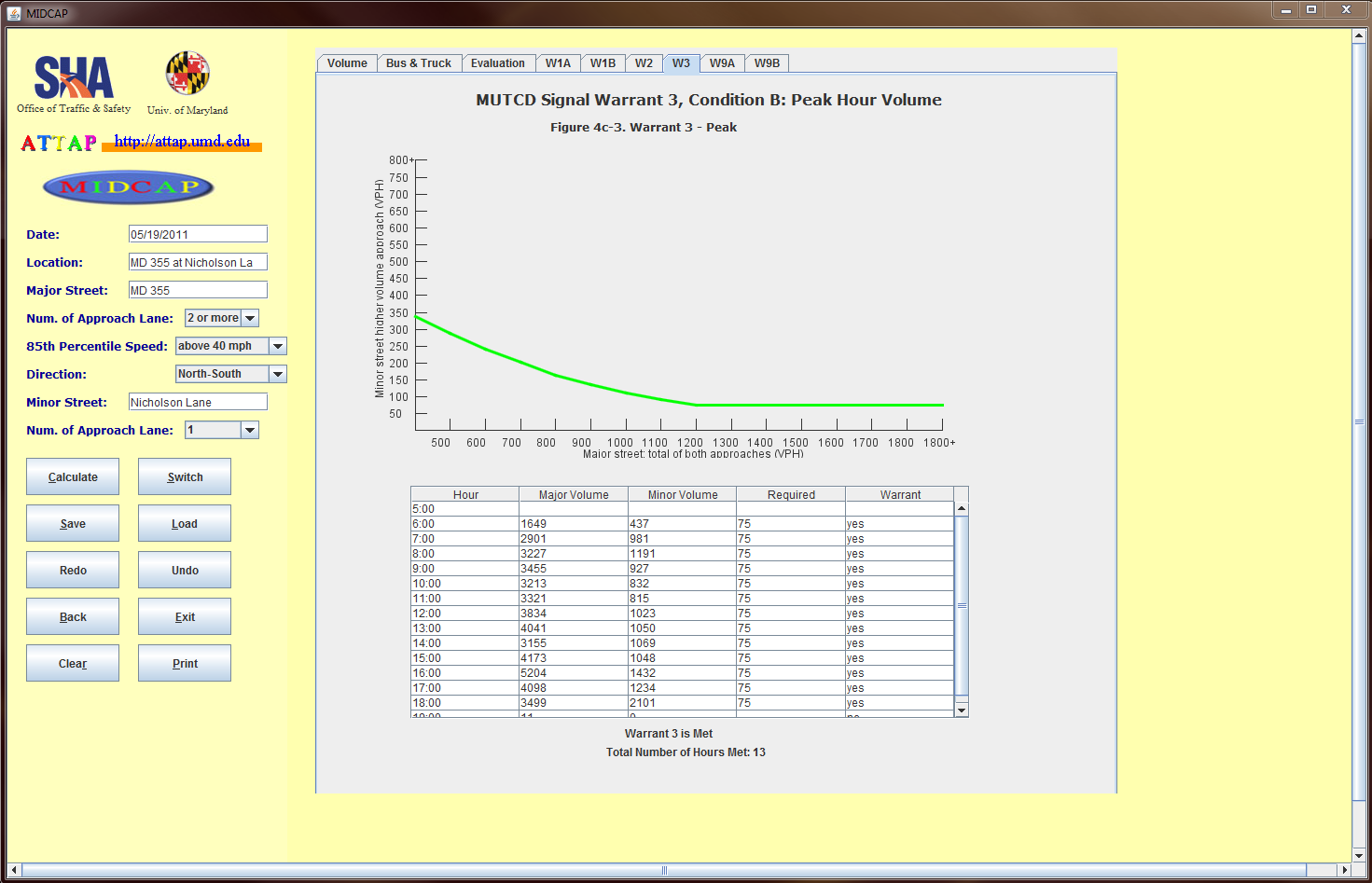 Copyright ©2004-2014 ATTAP. All rights reserved.
25
MODULE 2: SIGNAL WARRANT
User-friendly Interface
Evaluation results for Warrant 9
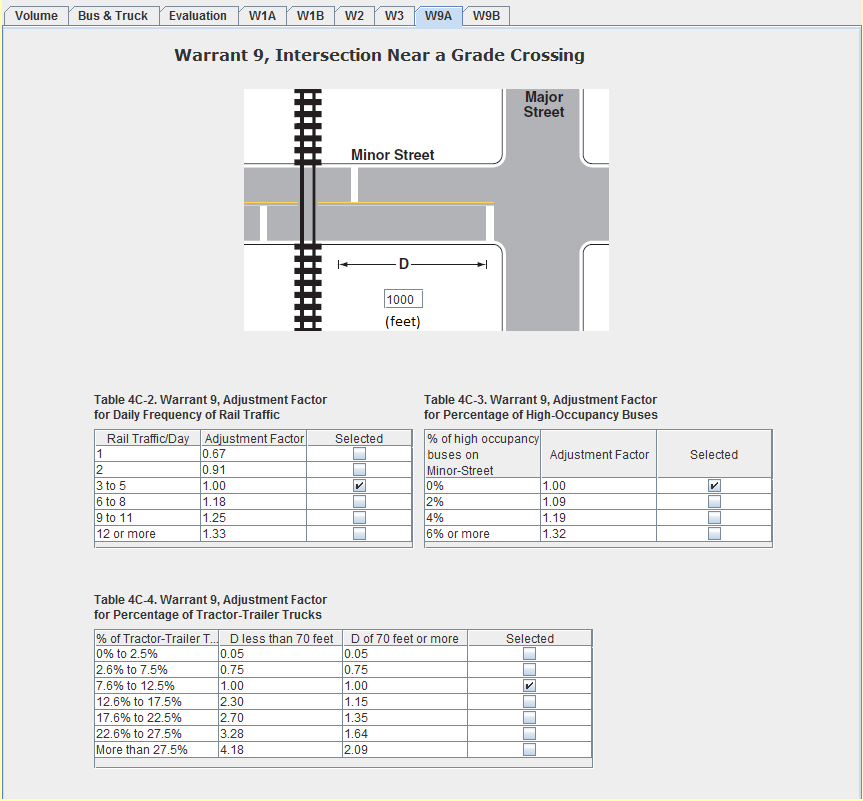 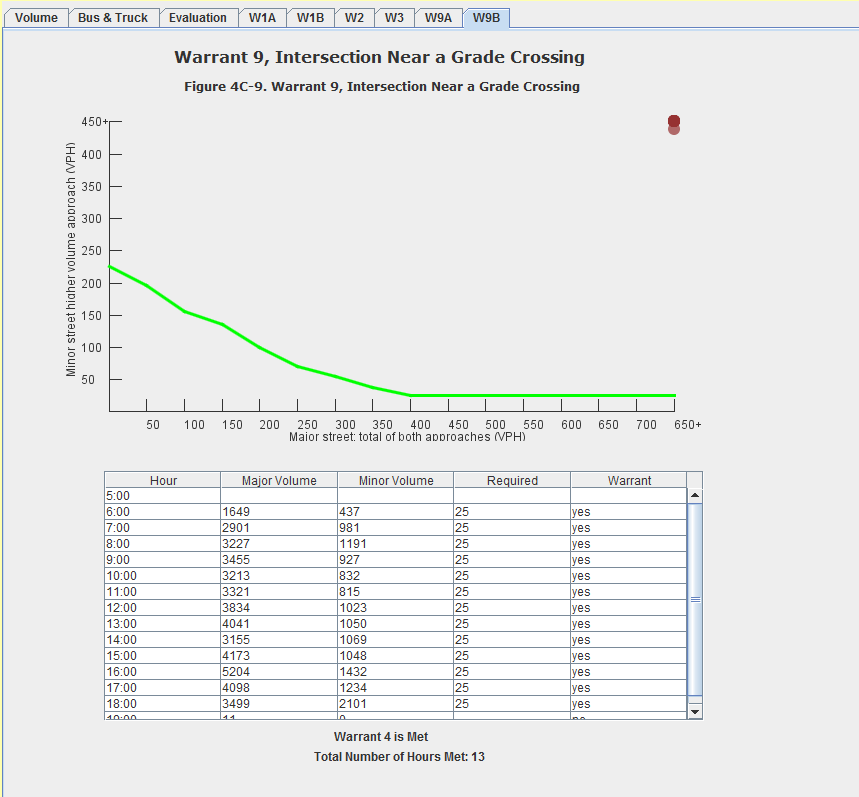 Copyright ©2004-2014 ATTAP. All rights reserved.
26
MODULE 3: SHOULDER BYPASS LANES(SBLs)
Using the MDSHA’s application and design guidelines for shoulder bypass lanes (SBLs)
Investigates the need for shoulder bypass lanes and left-turn lanes by analyzing related factors such as traffic conditions and physical characteristics of the location
Provides whether the following shoulder bypass lane warrant is satisfied at a particular location or not
Warrant 1. Vehicular Volumes
Warrant 2. Stopping Sight Distance
Warrant 3. Accident History
Copyright ©2004-2014 ATTAP. All rights reserved.
27
MODULE 3: SHOULDER BYPASS LANES(SBLs)
User-friendly Interface
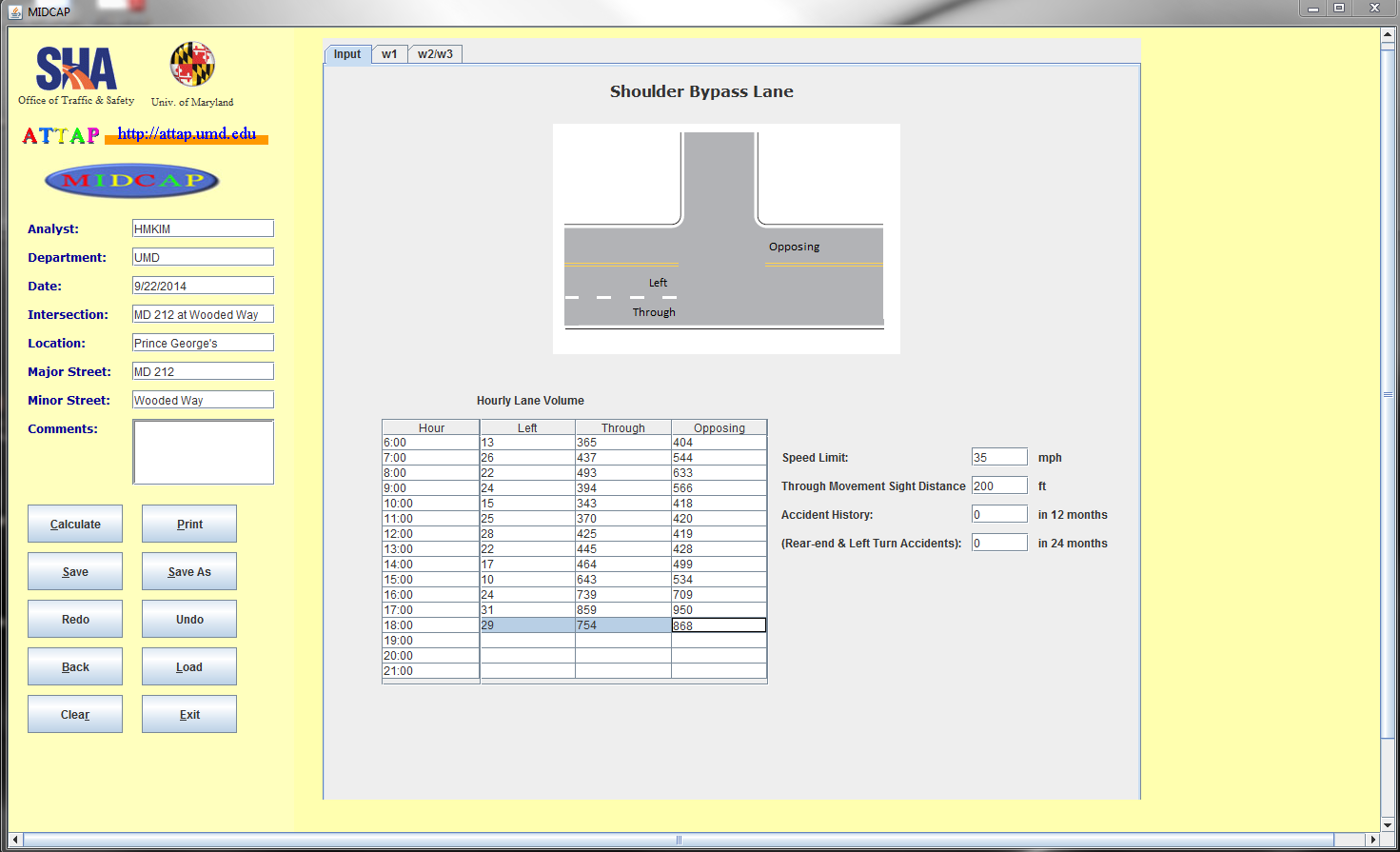 Input Traffic volume data
1
Set Location-specific Characteristics
2
Click Calculate button
3
1
2
3
Copyright ©2004-2014 ATTAP. All rights reserved.
28
MODULE 3: SHOULDER BYPASS LANES(SBLs)
User-friendly Interface
Evaluation results for Warrant 1
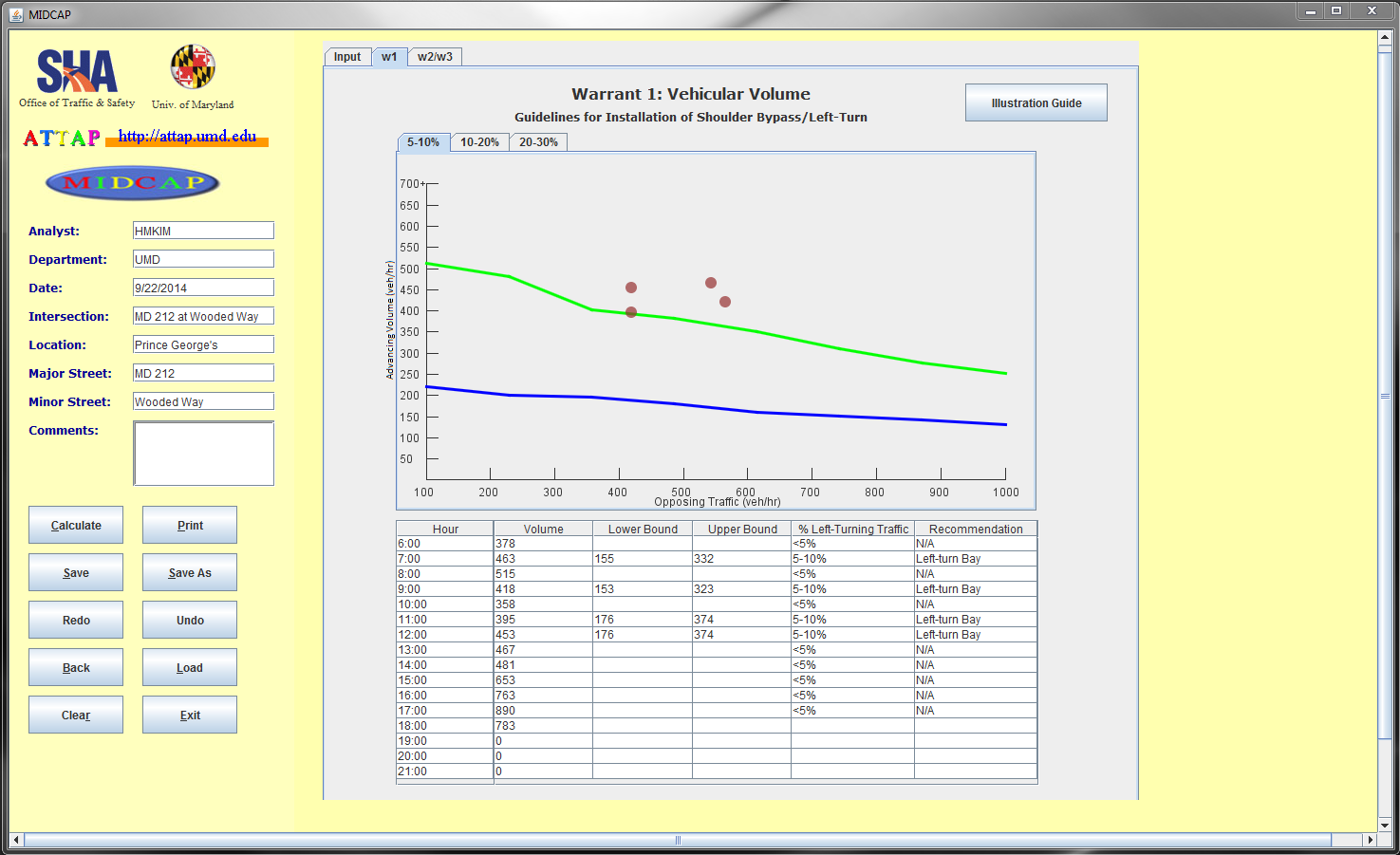 Copyright ©2004-2014 ATTAP. All rights reserved.
29
MODULE 3: SHOULDER BYPASS LANES(SBLs)
User-friendly Interface
Evaluation results for Warrant 2 and Warrant 3
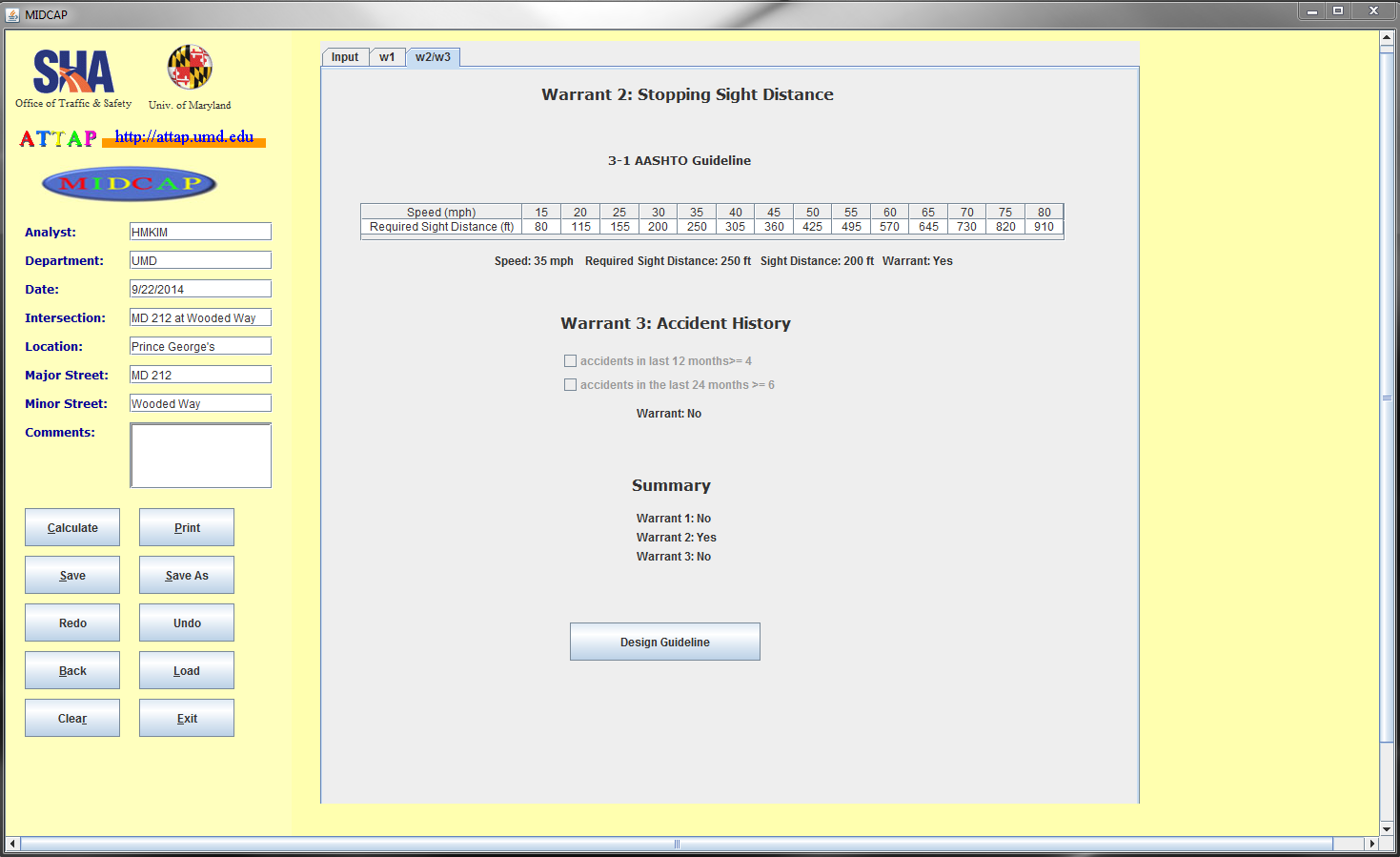 Copyright ©2004-2014 ATTAP. All rights reserved.
30
MUID
Maryland Unconventional Intersection Design Analysis Tool
INTRODUCTION
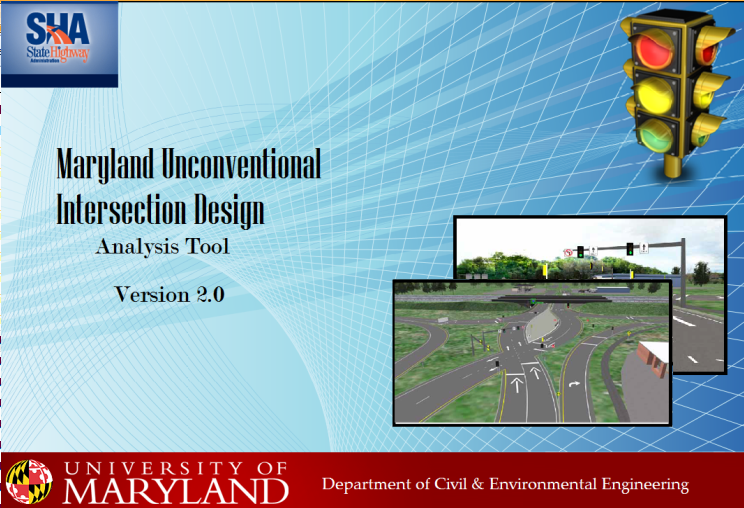 Maryland Unconventional Intersection  Design (MUID) Analysis Tool
Developed by University of Maryland, College Park and MDSHA 
A tool to conduct a capacity/ queuing analysis as well as signal optimization for continuous flow intersection (CFI), diverging diamond interchange (DDI), and superstreet intersection
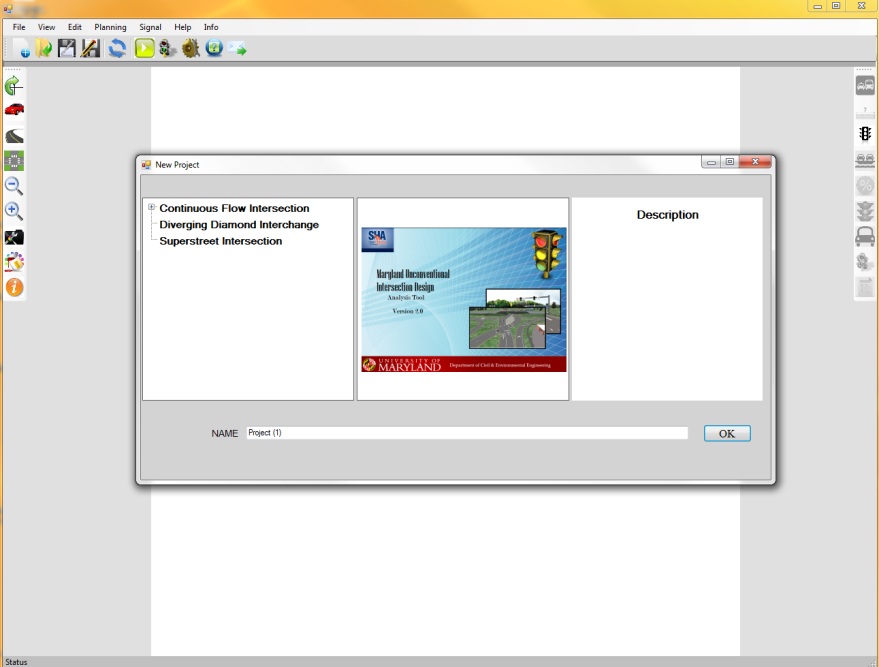 Copyright ©2004-2014 ATTAP. All rights reserved.
32
[Speaker Notes: Intersections/Interchanges]
MODULES
Planning Evaluation Module
Queue length
Average Delay
Critical Lane Volumes (CLVs)
Signal Optimization Module
Offset
Cycle length
g/C ratio
Copyright ©2004-2014 ATTAP. All rights reserved.
33
[Speaker Notes: In the planning evaluation module, add “Queue/link ratio”
In the signal optimization module, may be “green split” is better than g/C ratio

Another module is output module, which shows input parameters, planning evaluation results and signal optimization results]
PLANNING EVALUATION MODULE
Planning Evaluation Procedure
Copyright ©2004-2014 ATTAP. All rights reserved.
34
[Speaker Notes: In the third stage, Intersection delays -> performance measures]
PLANNING EVALUATION MODULE
Planning Evaluation Results
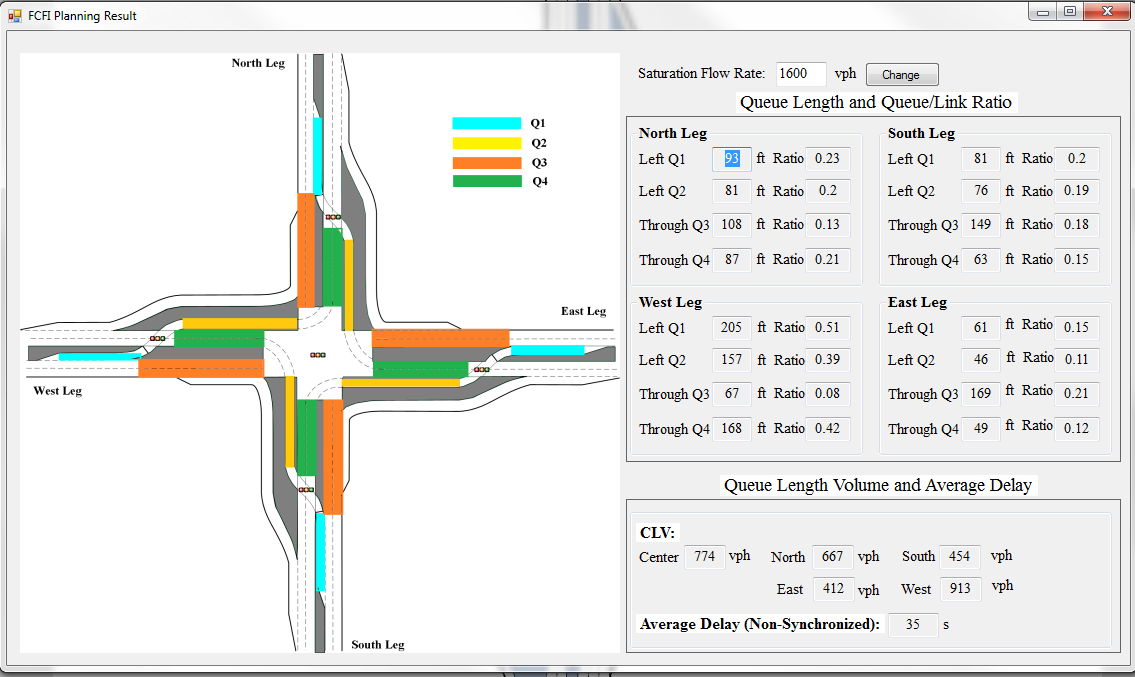 Copyright ©2004-2014 ATTAP. All rights reserved.
35
SIGNAL OPTIMIZATION MODULE
Signal optimization Procedure
1
Calculate the CLV of each sub-intersection according to the phasing designs
2
Determine the common cycle length based on the CLV of the most congested sub-intersection
3
For each sub-intersection, optimize the green ratio of each phase with the objective of maximizing the capacity of intersection
4
Determine the critical traffic paths according to the demand pattern
5
Use a modified MAXBAND model to provide progressions to those critical traffic paths so as to optimize the offsets
Copyright ©2004-2014 ATTAP. All rights reserved.
36
SIGNAL OPTIMIZATION MODULE
Signal Optimization Results
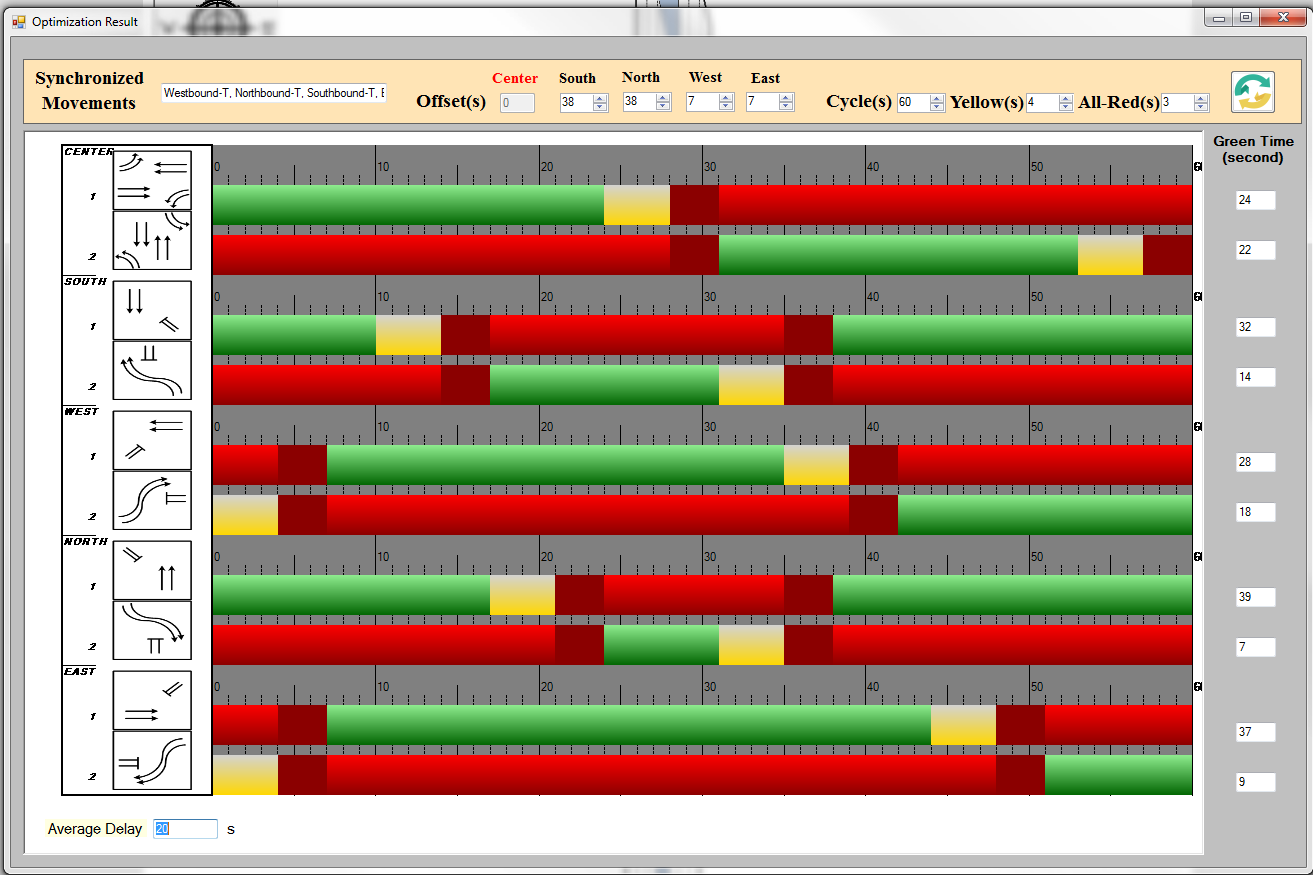 Copyright ©2004-2014 ATTAP. All rights reserved.
37
[Speaker Notes: Can you show two functions below?
The synchronized movements are listed on the top left corner
The user may change the green time and then the graph will update automatically, as well as the average delay

I have attached one slide at the end to somehow show the issues.]
INTERSECTION/INTERCHANGE DESIGNS
Cover different intersection/interchange designs
 Continuous Flow Intersection
CFI-T
Partial CFI(symmetrical)
Partial CFI(asymmetrical)
Full CFI
Diverging Diamond Interchange
Superstreet Intersection
Copyright ©2004-2014 ATTAP. All rights reserved.
38
INPUT DEMAND
User-friendly Interface
Manually input demand or
Generate random demand
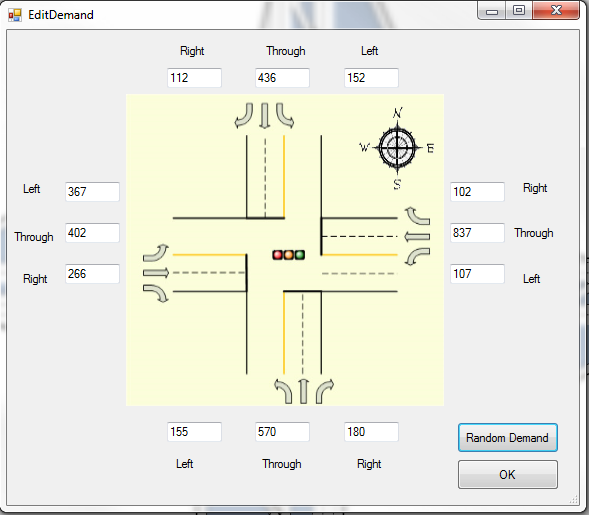 Copyright ©2004-2014 ATTAP. All rights reserved.
39
INPUT GEOMETRIC CHARACTERISTICS
User-friendly Interface
Manually input geometric information or
Generate random demand
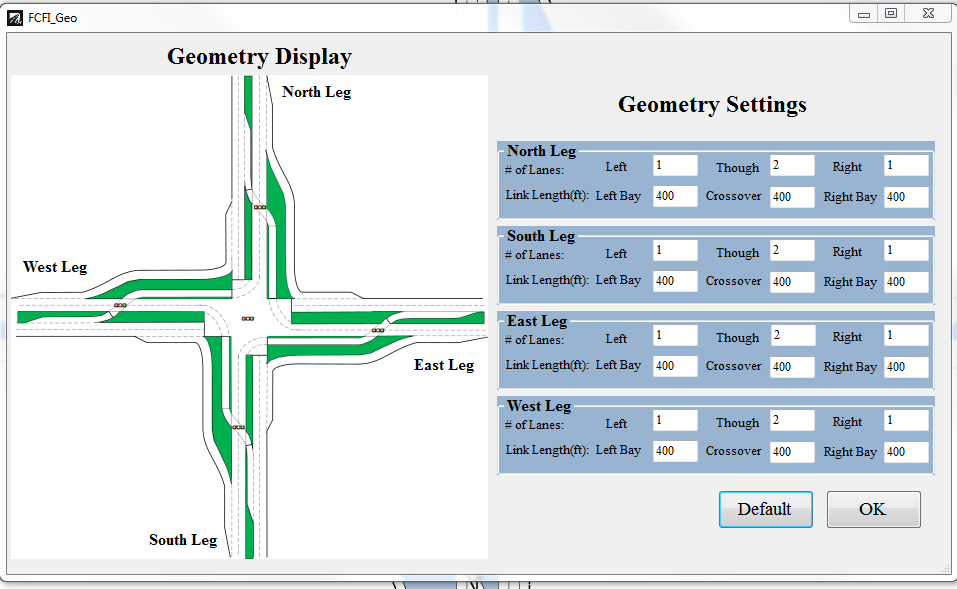 Copyright ©2004-2014 ATTAP. All rights reserved.
40
[Speaker Notes: Generate random demand -> adopt the default geometry setting
I think this interface is user friendly mainly because the link will be colored if the corresponding textbox is being selected. Can you show this in the slides.? I have attached one page at the end of this file showing this advantage. It is from the slides for the Utah conference.]
OUTPUT
Show demand
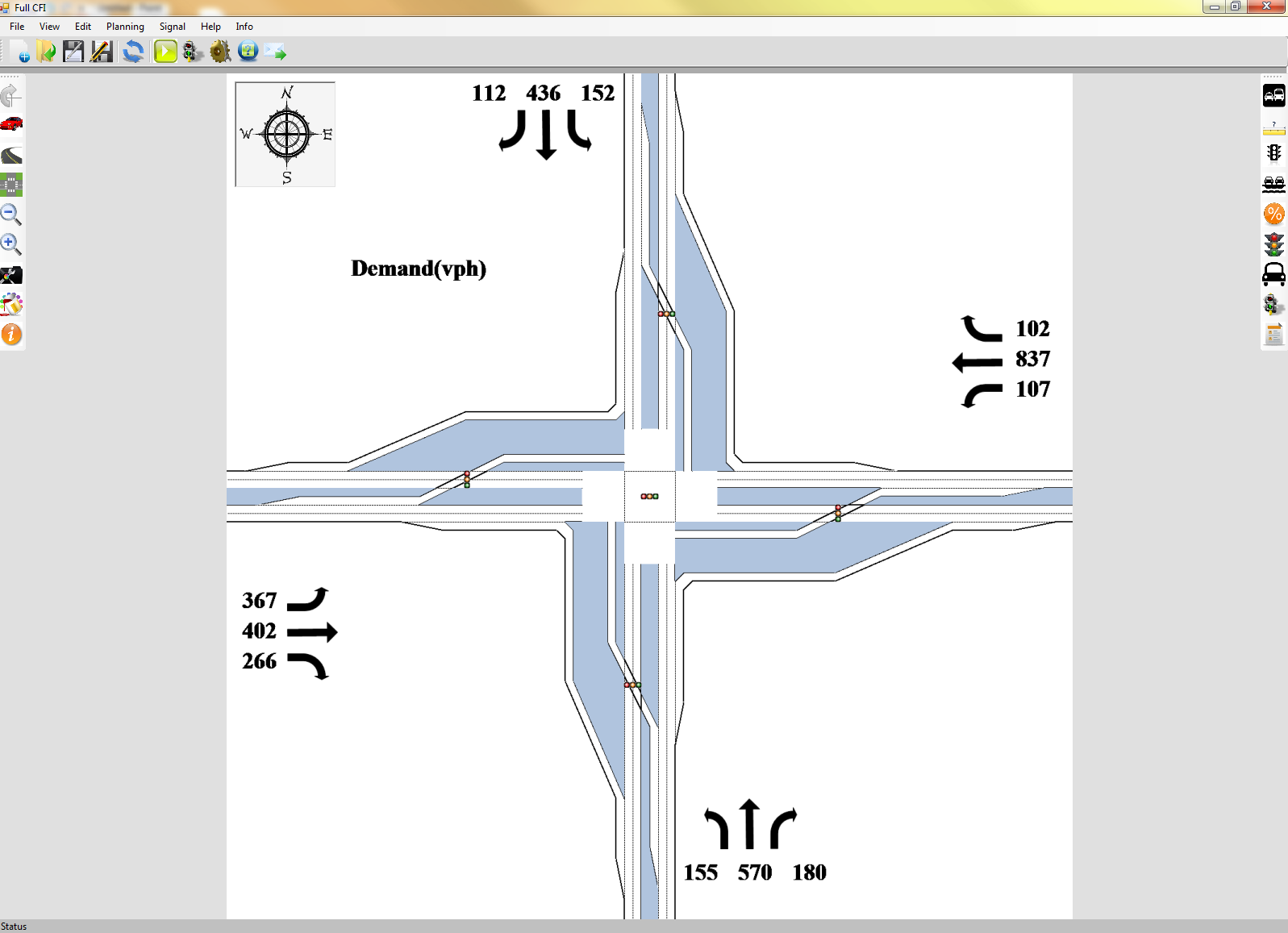 Copyright ©2004-2014 ATTAP. All rights reserved.
41
OUTPUT
Show link length
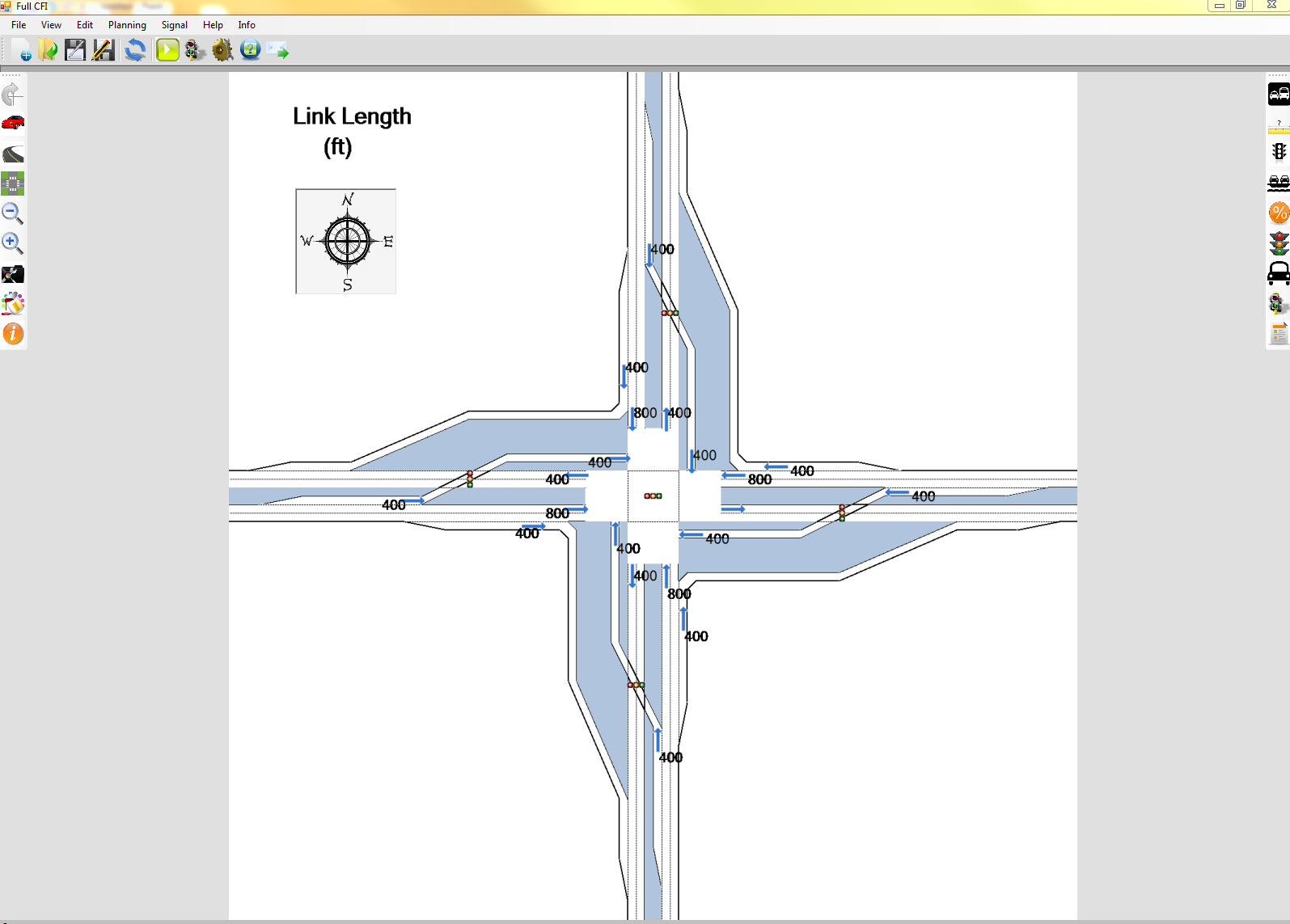 Copyright ©2004-2014 ATTAP. All rights reserved.
42
OUTPUT
Show phase plan
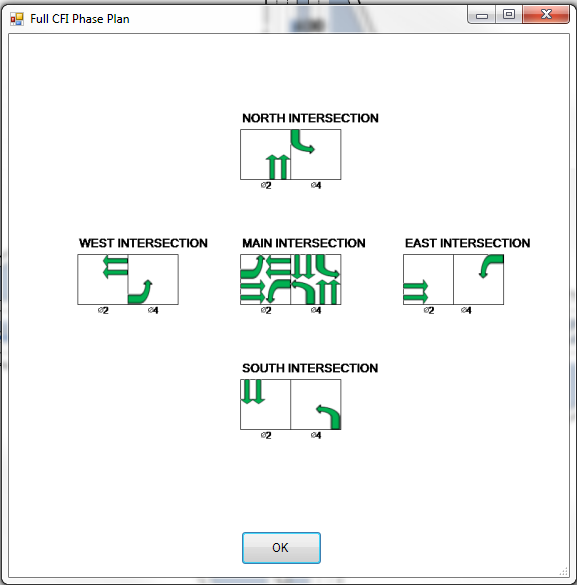 Copyright ©2004-2014 ATTAP. All rights reserved.
43
OUTPUT
Show Queue length
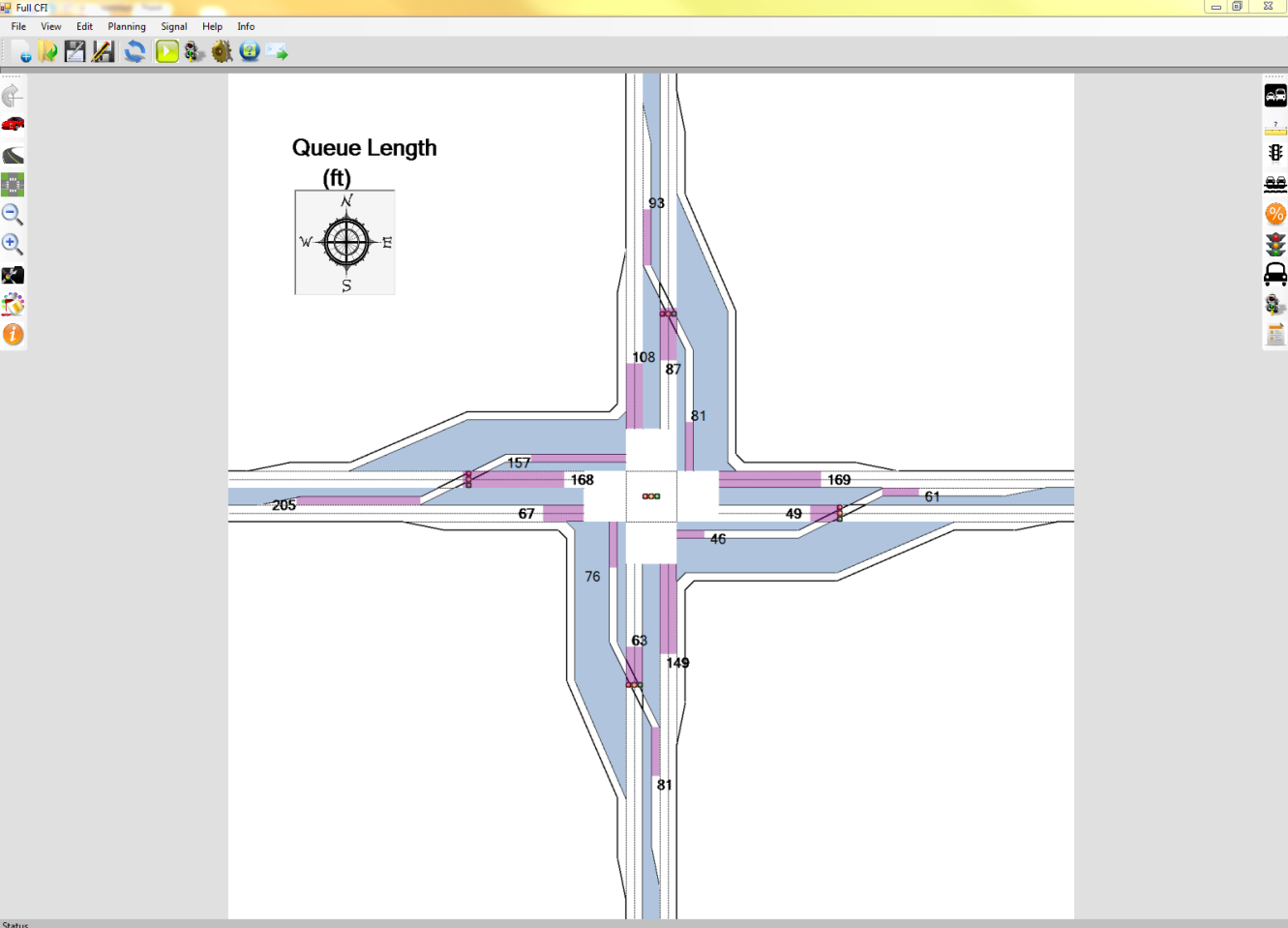 Copyright ©2004-2014 ATTAP. All rights reserved.
44
OUTPUT
Show Queue/Link length ratio
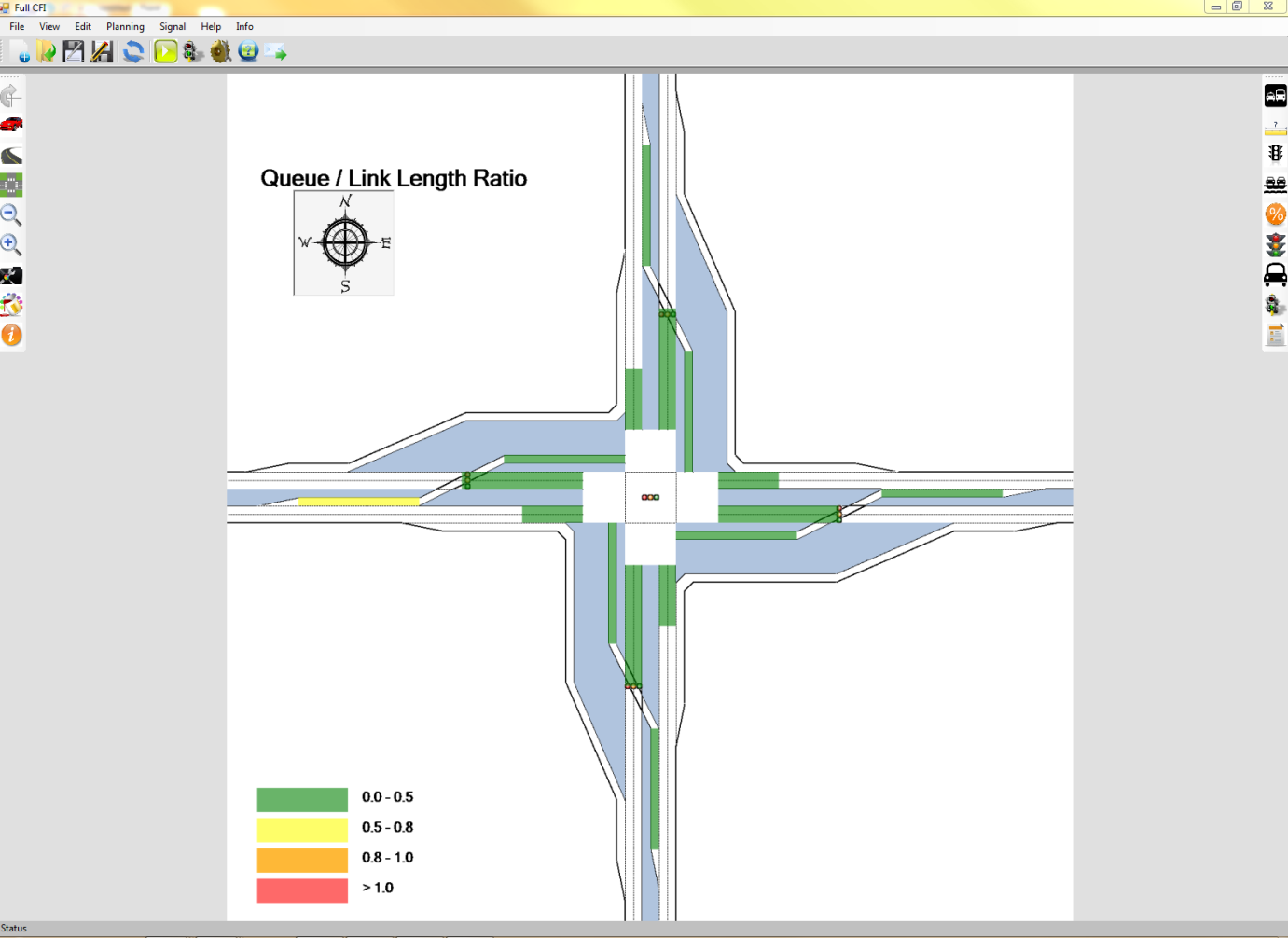 Copyright ©2004-2014 ATTAP. All rights reserved.
45
OUTPUT
Show signal timing(s)
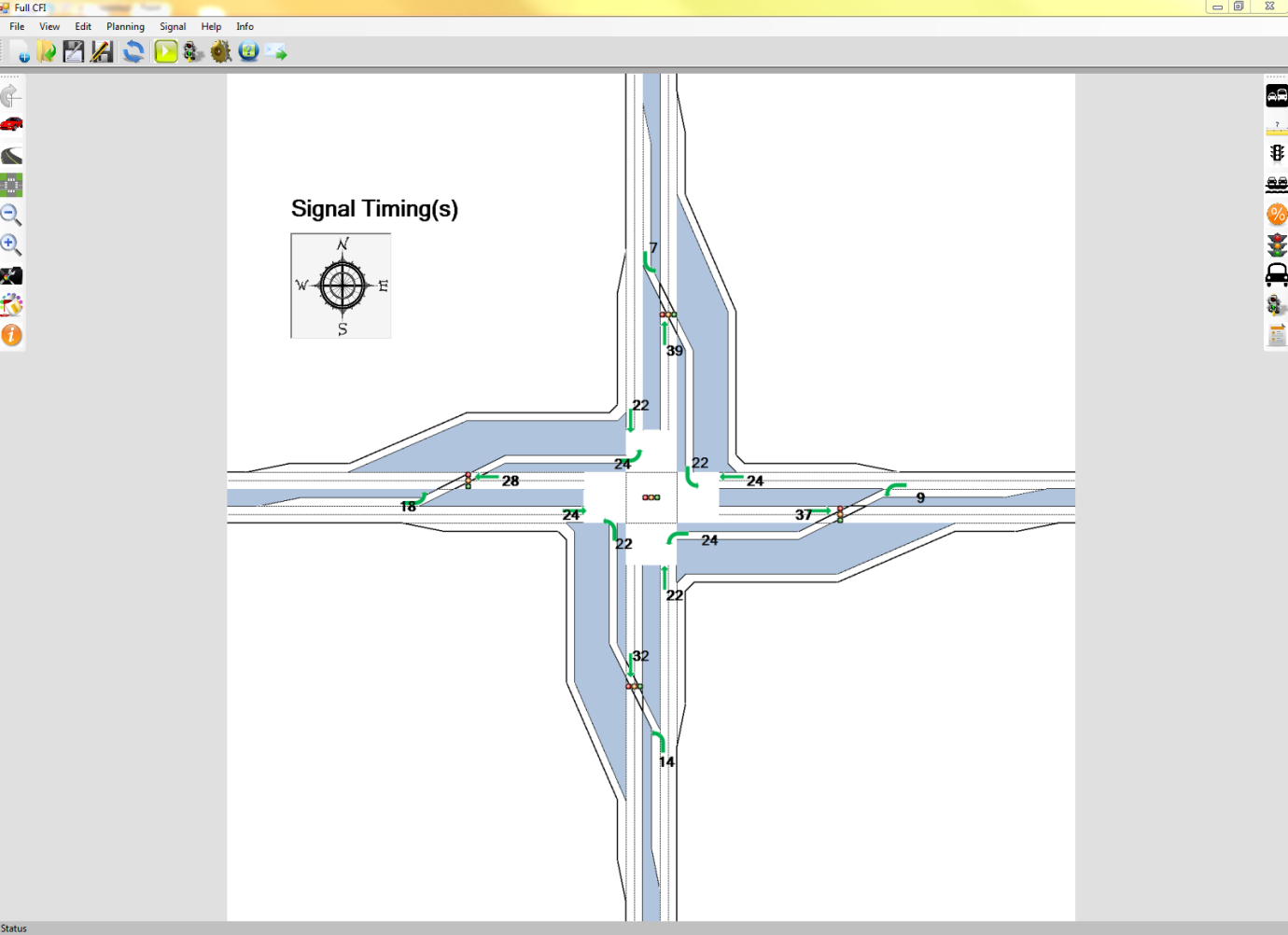 Copyright ©2004-2014 ATTAP. All rights reserved.
46
OUTPUT
Generate a report with input and module output
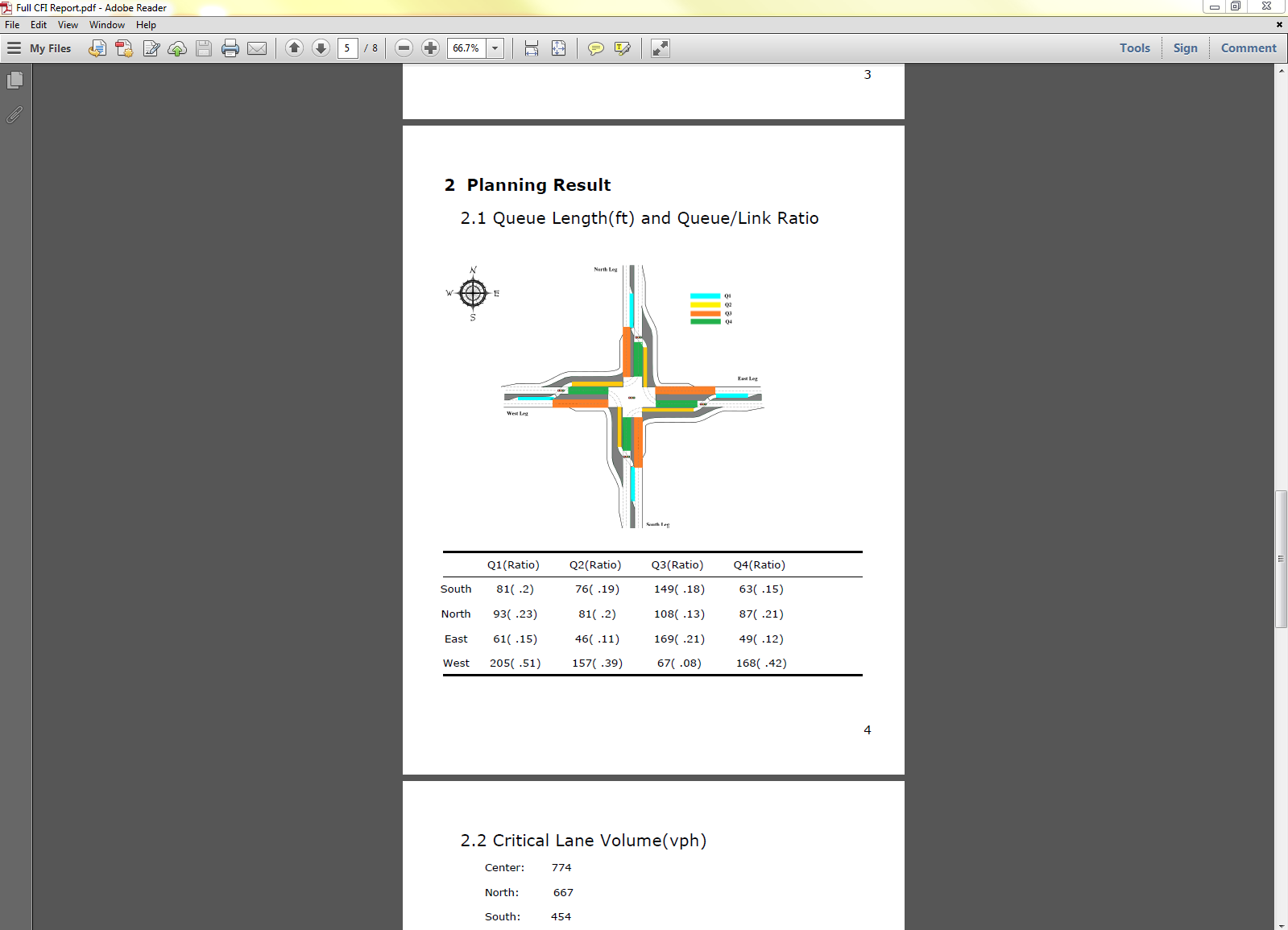 Copyright ©2004-2014 ATTAP. All rights reserved.
47
[Speaker Notes: Generate a comprehensive report containing all the input and output of the intersection]
Step 5: Signal Optimization
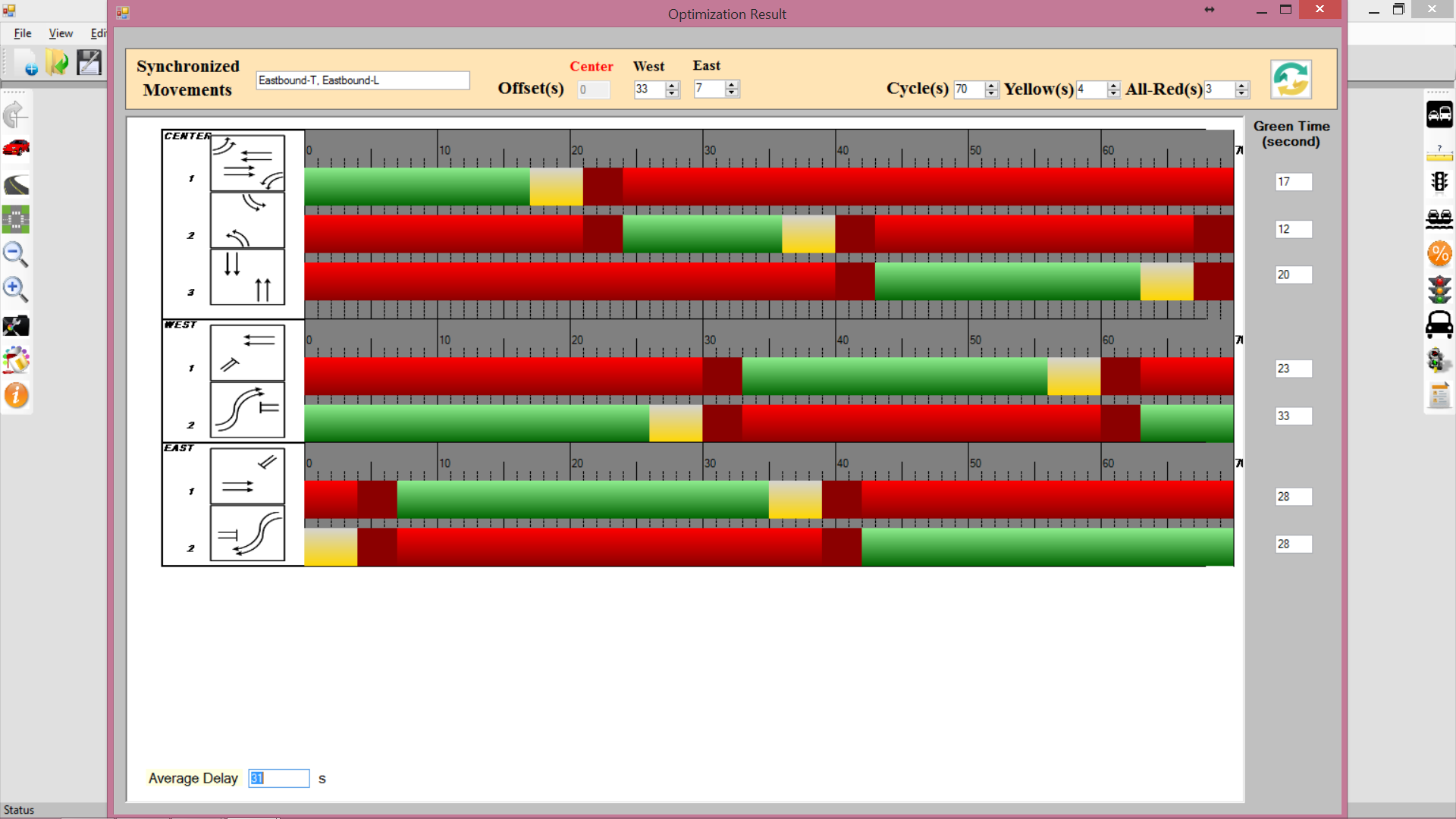 Optimization for cycle length, green split and offset
9/23/2014
Step 3: Edit Geometric Parameters
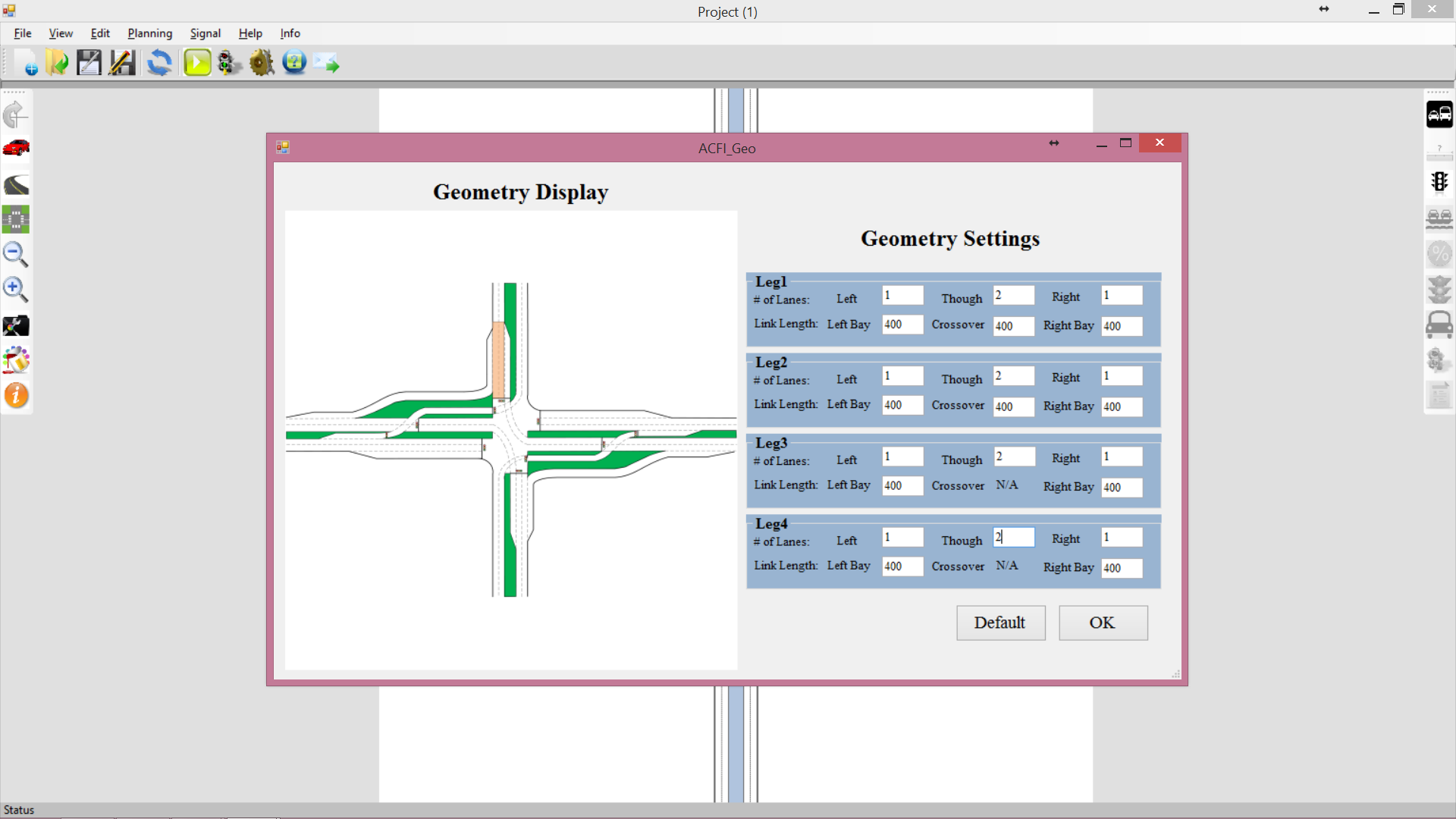 Change # of lanes and link Length
The selected link will be colored for convenience
9/23/2014